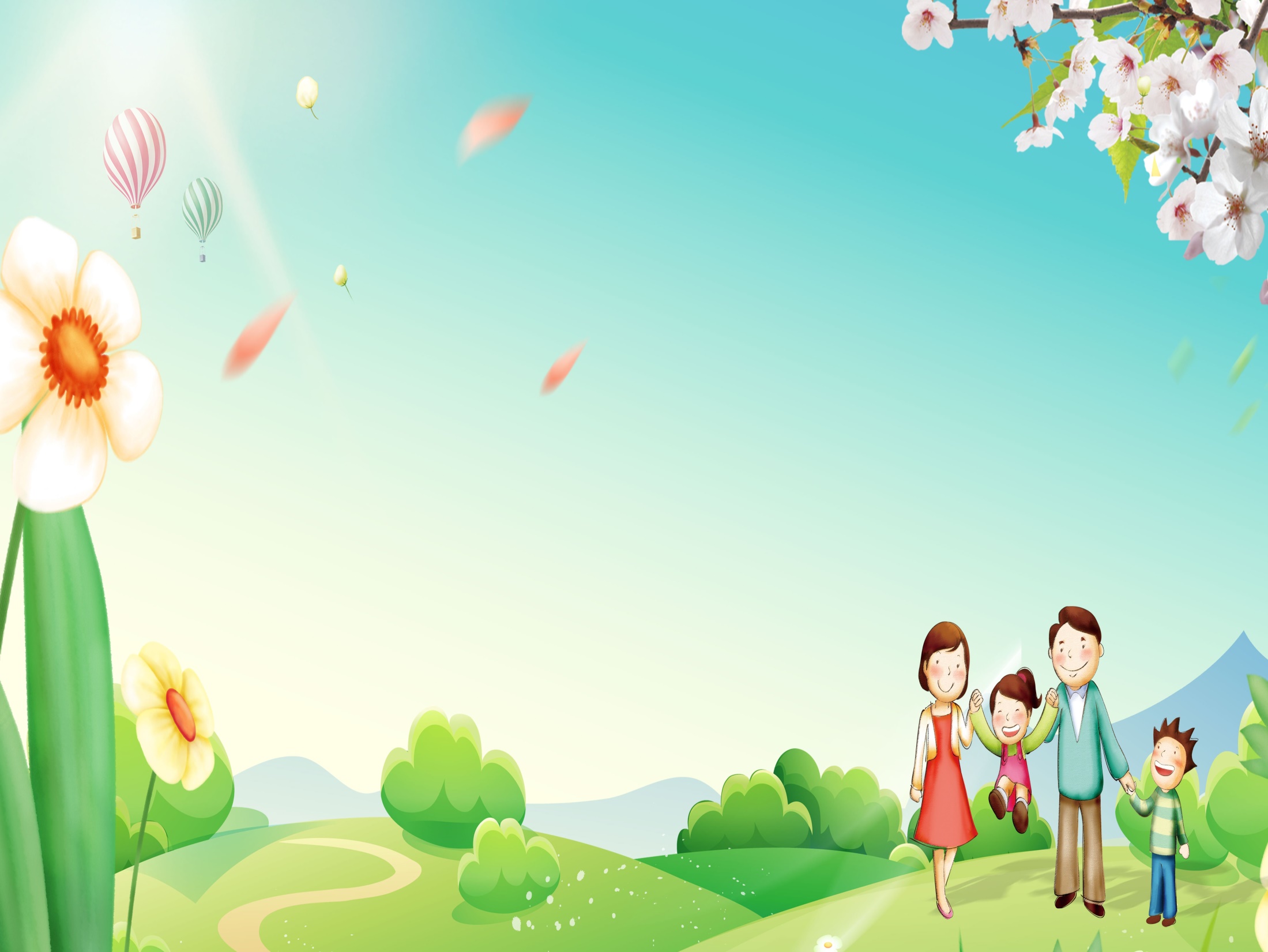 МУНИЦИПАЛЬНОЕ БЮДЖЕТНОЕ ДОШКОЛЬНОЕ ОБРАЗОВАТЕЛЬНОЕ УЧРЕЖДЕНИЕ – ДЕТСКИЙ САД №10 «ОГОНЕК»
Проект «Открытый детский сад – открытые родители».
Воспитатель:
Потапенко Е. Н.
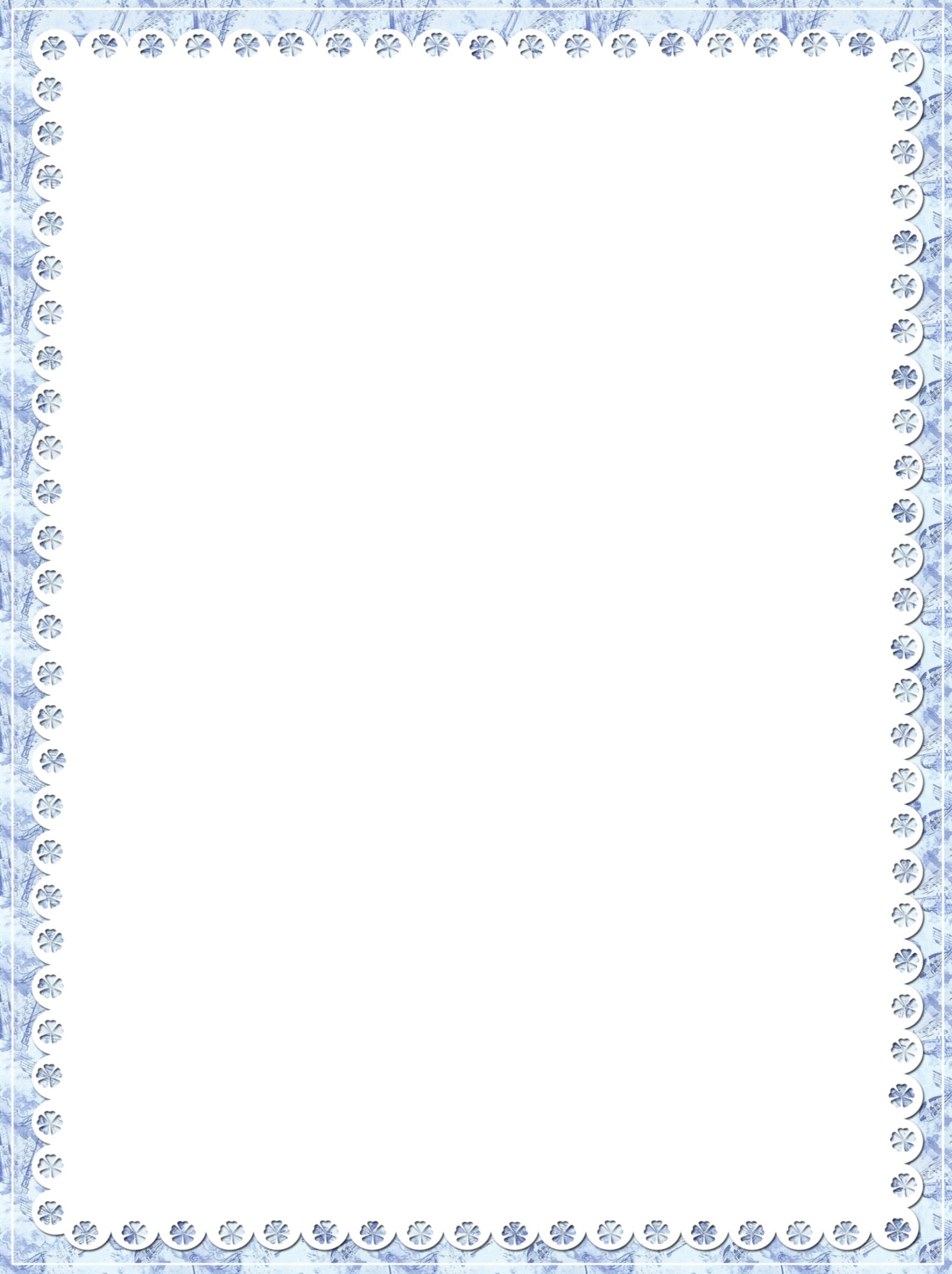 Актуальность.                                                                                                                                  Проблема взаимодействия детского сада с семьей всегда была актуальной. Актуальной, потому что участие родителей в жизни своих детей помогает увидеть им многое, а также, потому что все родители разные, к ним, как и к детям, нужен особый подход. 
По наблюдениям педагогов, а также из бесед с родителями,  мы сделали следующие выводы: на мероприятиях информационного характера родителей увидишь не часто, больше родителей привлекают мероприятия развлекательного характера. В основном, они интересуются только питанием ребенка, считают, что детский сад – место, где только присматривают за детьми, пока родители на работе. И мы, педагоги, очень часто испытываем большие трудности в общении с родителями по этой причине.
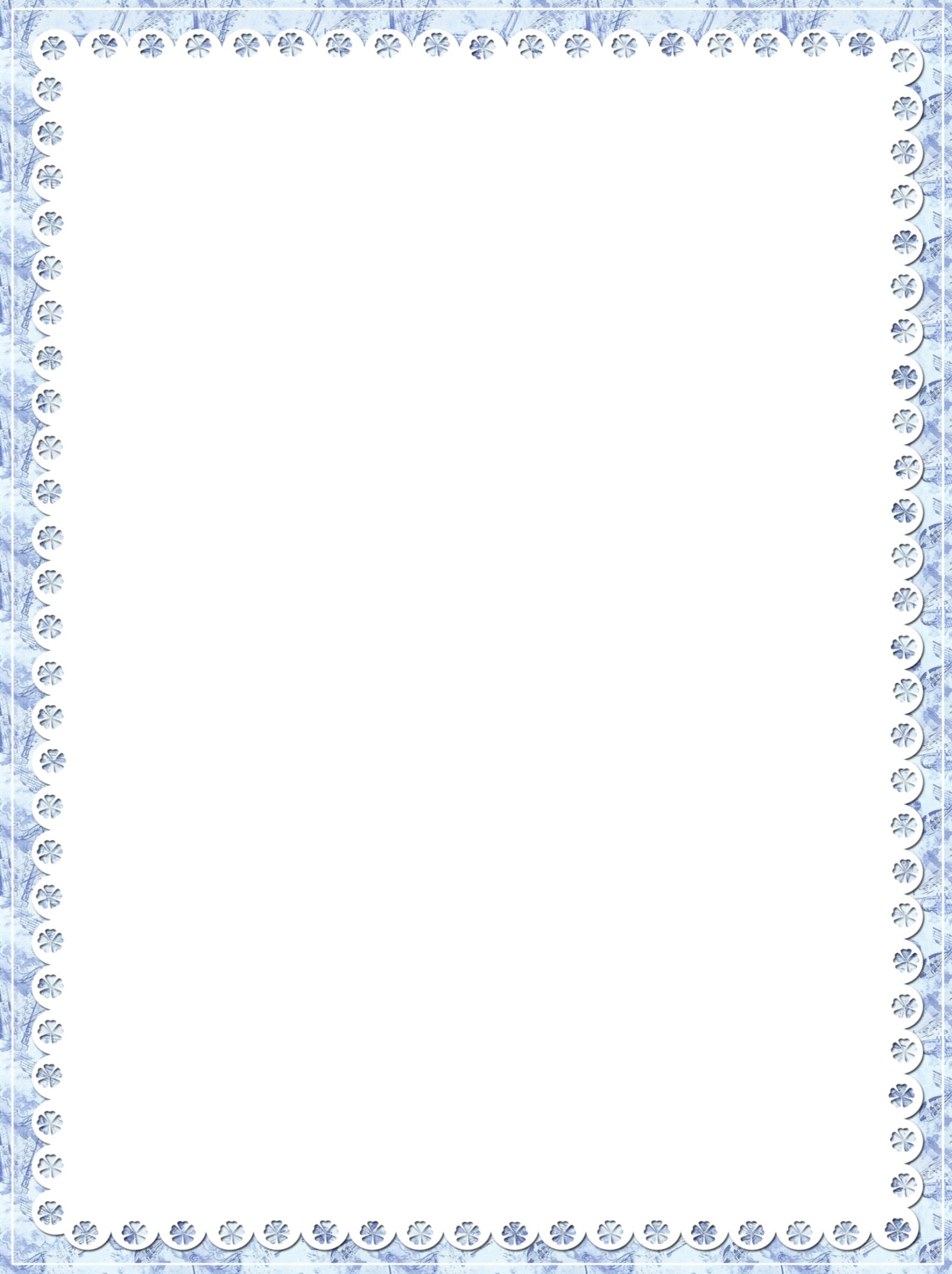 Участники проекта: воспитанники и их родители (законные представители), педагогический коллектив образовательного учреждения.
Условия реализации проекта: заинтересованность детей и родителей, регулярность и систематичность работы.
Сроки реализации проекта:  с сентября 2020г. по май 2021г.                                Тип проекта: долгосрочный,  практико-ориентированный
Основные принципы организации работы с семьей:
- открытость детского сада для семьи (каждому родителю обеспечивается возможность знать и видеть, как живет и развивается его ребенок);
- сотрудничество педагогов и родителей в воспитании детей;
- создание активной развивающей среды, обеспечивающей единые подходы к развитию личности в семье и детском коллективе;
- установление доверительных и партнерских отношений с родителями;
- дифференцированный подход к различным семьям, учет их индивидуальных особенностей.
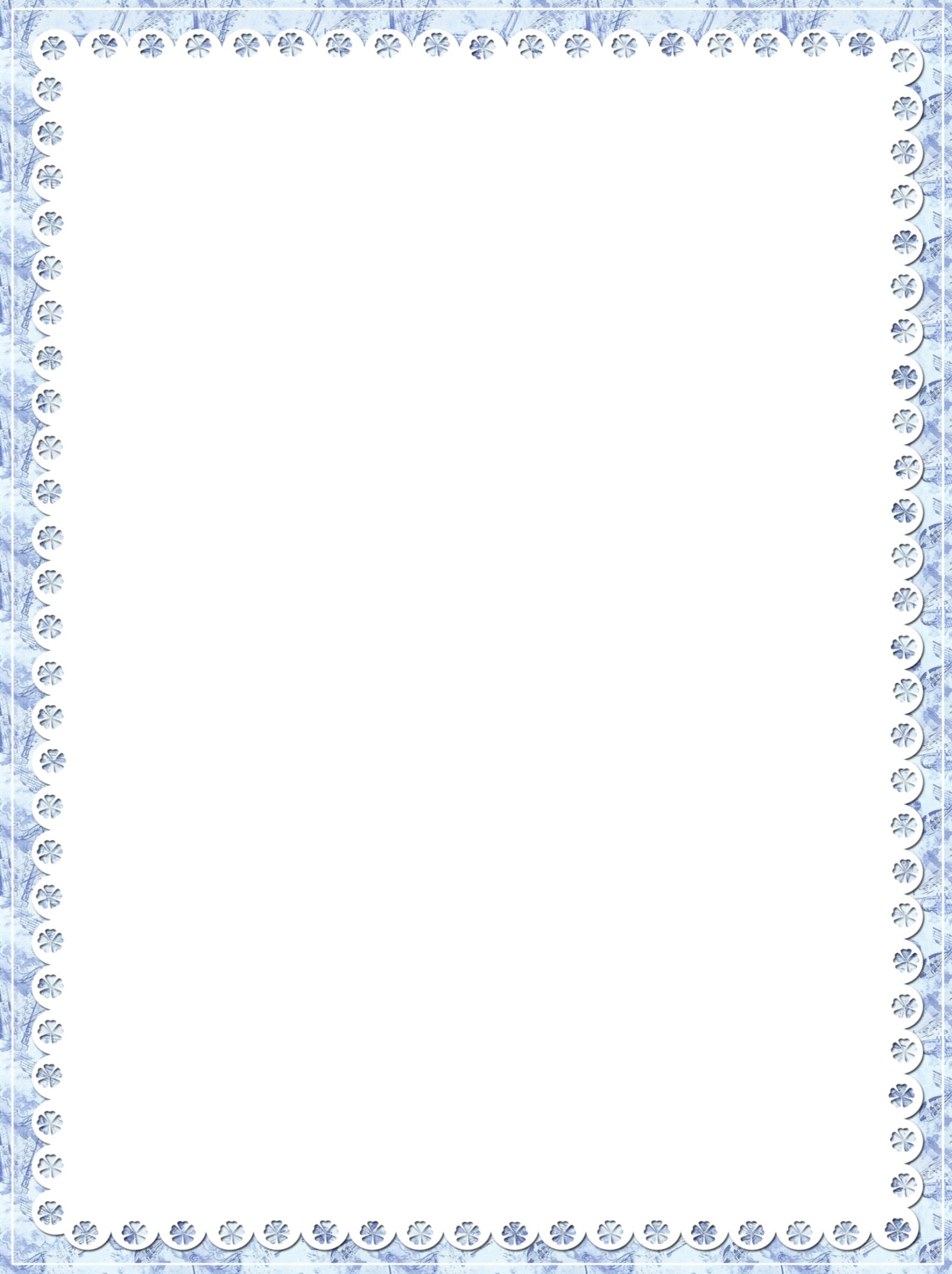 Цель проекта: создание и внедрение в образовательный процесс дошкольного учреждения модели взаимодействия педагогов с семьями воспитанников, установление доверительных отношений между детьми, родителями и педагогами, объединение их в одну команду, вовлечение их в единое образовательное пространство как полноправных субъектов деятельности.
 Задачи проекта:
  - подбор и апробация активных форм взаимодействия с родителями   дошкольников  для эффективного сотрудничества ДОУ с семьёй; повысить педагогические и воспитательные умения родителей.
-  создать условия для творческого самовыражения, самореализации субъектов образовательного процесса через проведение совместных детско-родительских мероприятий;
- проанализировать результаты, выявить эффективность и возможности трансляции данного опыта.
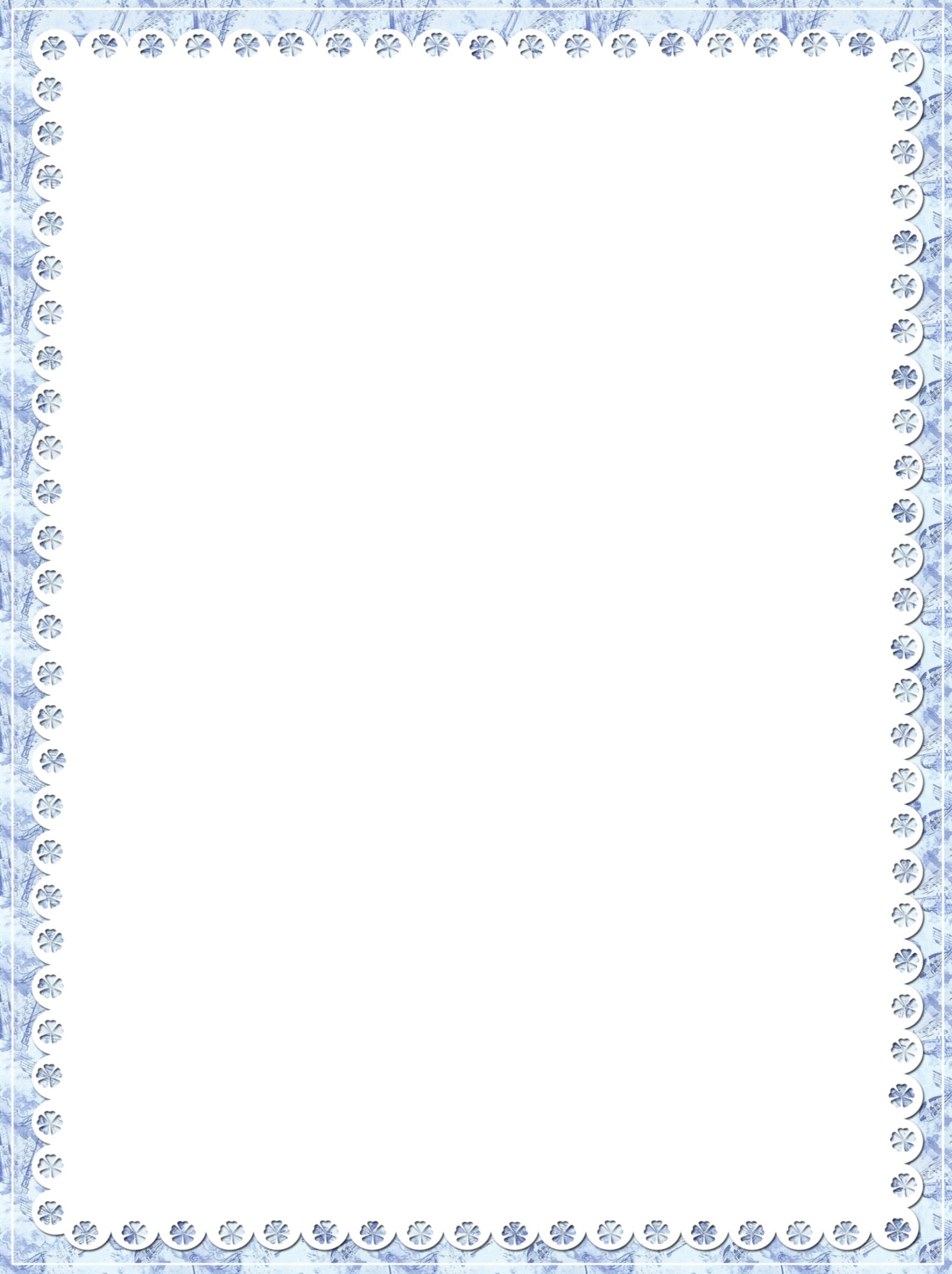 Реализация проекта проходит по двум основным направлениям взаимодействия с семьей:
    - Повышение уровня педагогической компетентности родителей через родительские собрания, устные журналы, родительские уголки, папки-передвижки, групповые консультации, индивидуальные беседы, родительские гостиные, «круглые столы».
    - Привлечение родителей к работе детского сада посредством организации досуговых мероприятий с применением нетрадиционных форм.
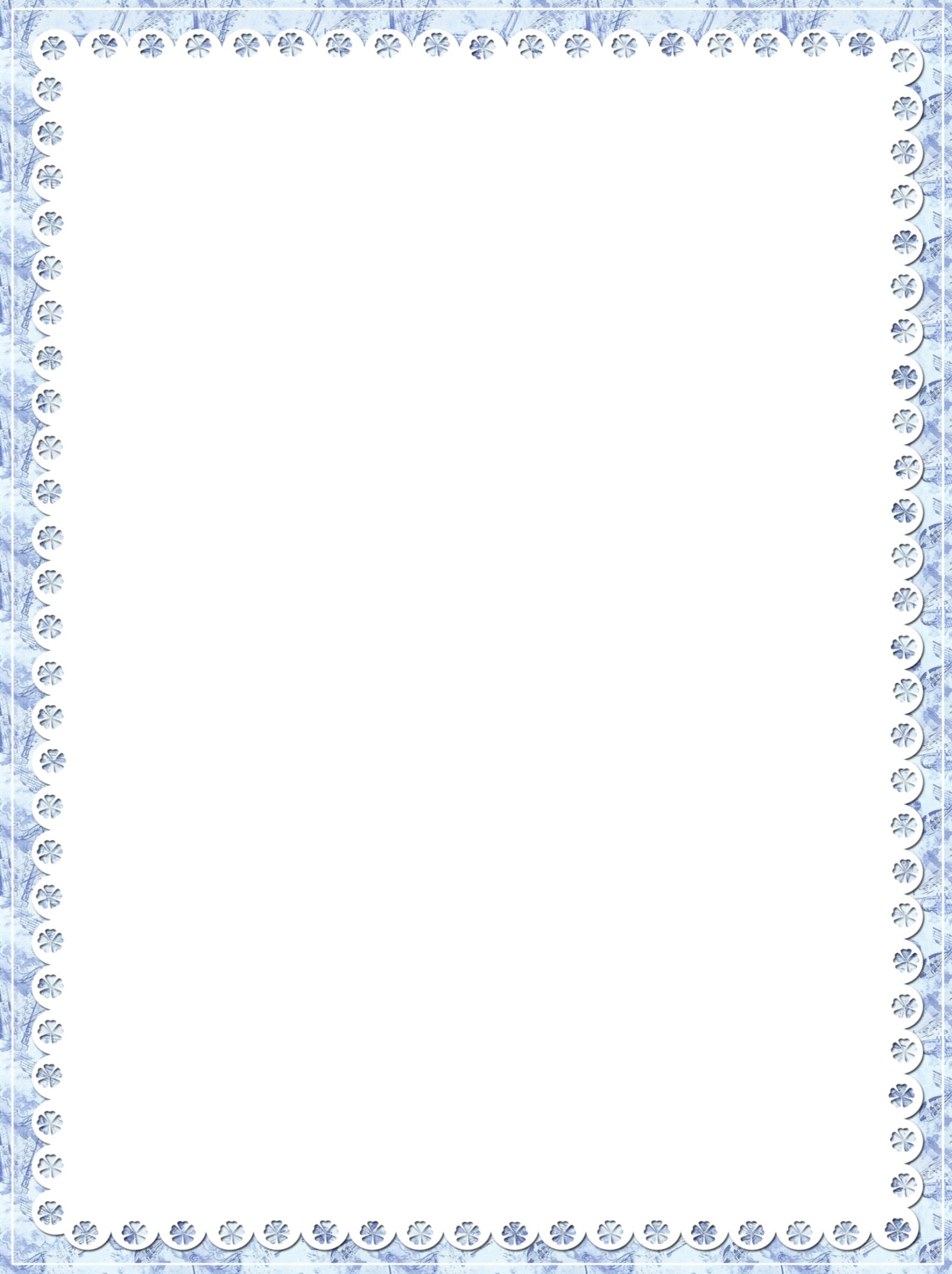 Прогнозируемые результаты и критерии их оценивания:Главным критерием оценки  результатов являются отзывы родителей; «обратная связь», выставки. Возможные риски: не все родители будут активны.
В процессе реализации проектной деятельности ожидаются следующие результаты:
совместная работа группы «ПЧЕЛКА» с семьёй будет способствовать созданию единого образовательного пространства для всех участников проектной деятельности;
открытость и доступность деятельности ДОУ для родителей и общественности;
родители из «наблюдателей» превратятся в активных участников образовательного процесса; 
повышение уровня педагогической компетентности родителей в вопросах воспитания и развития дошкольников посредством наглядно-информационной поддержки семьи;
создание современной модели взаимодействия ДОУ и семьи.
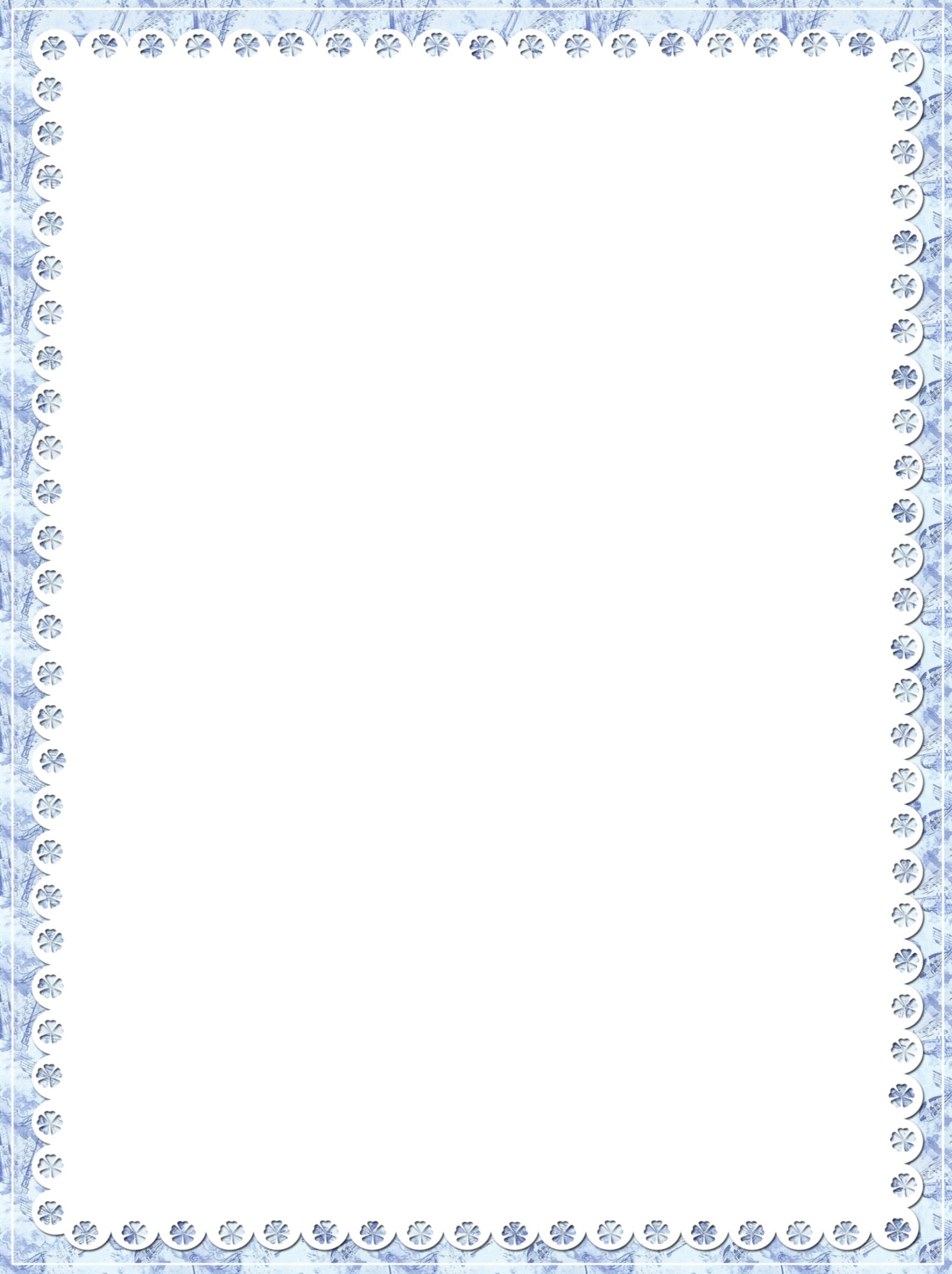 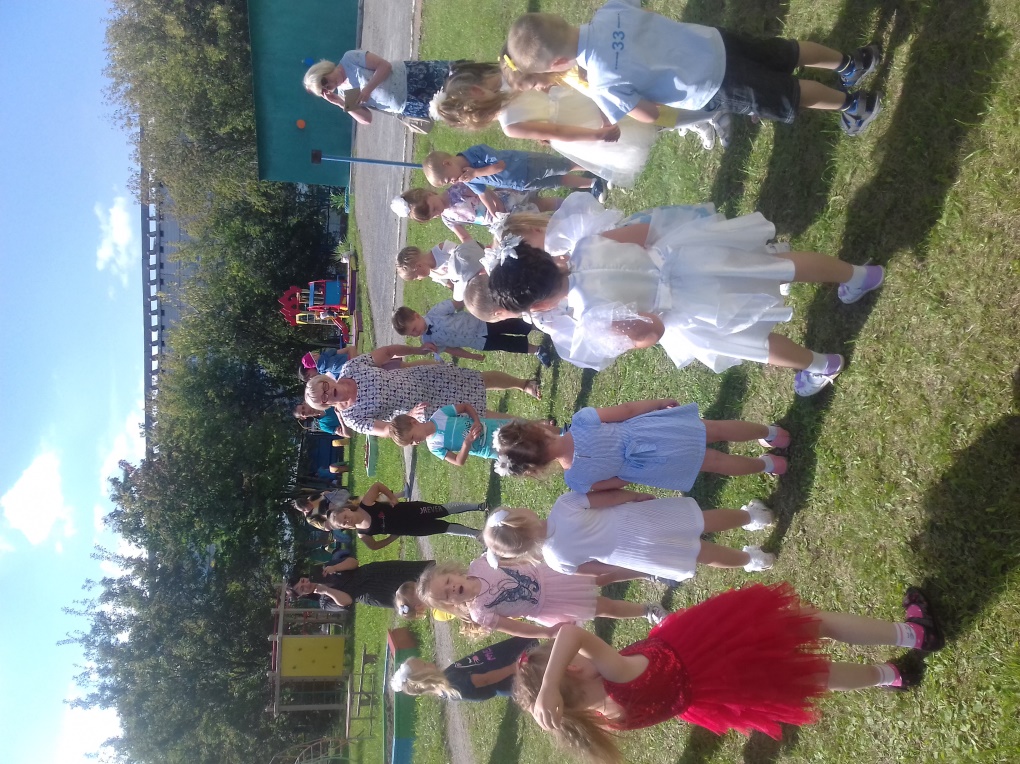 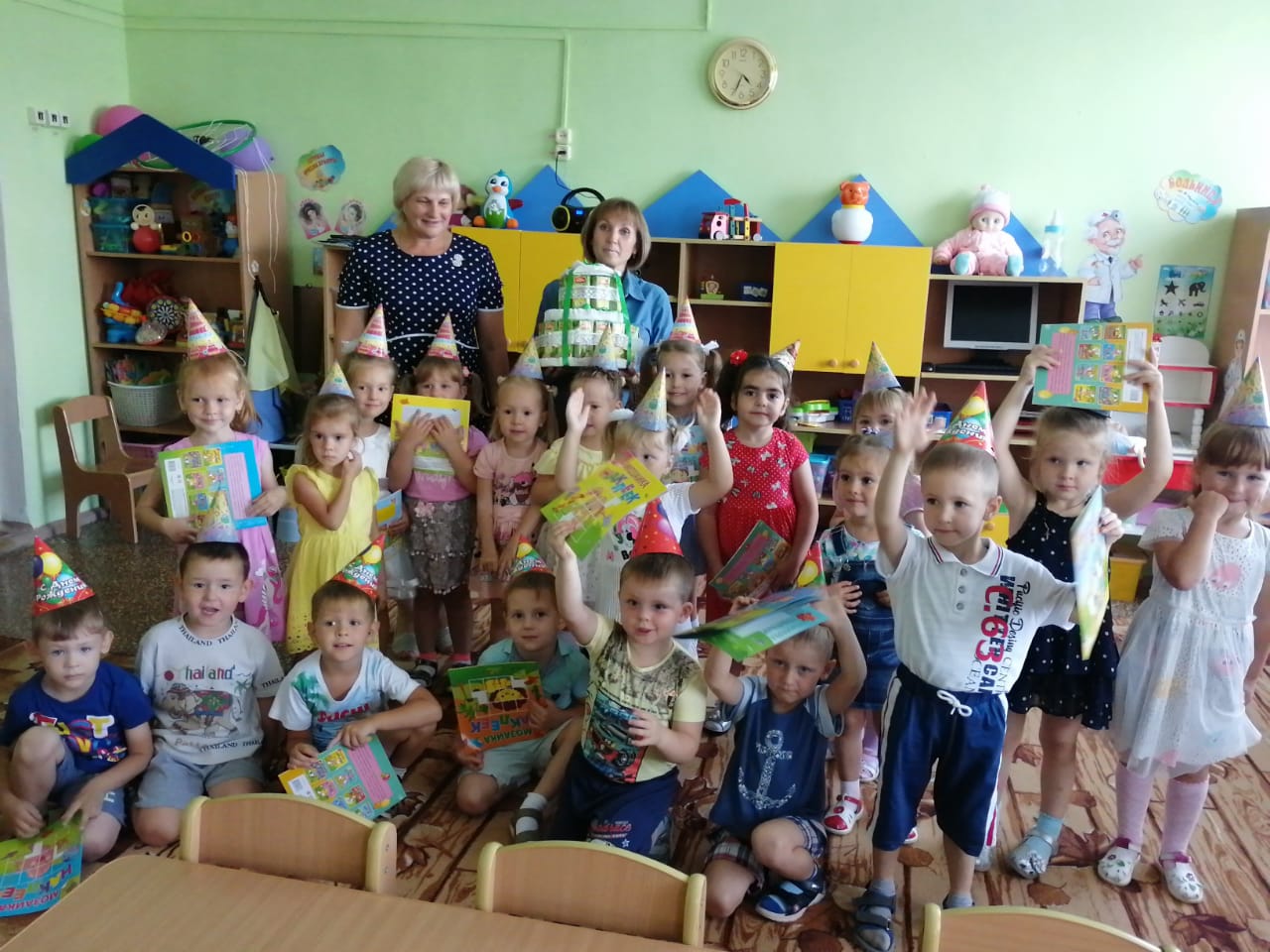 .
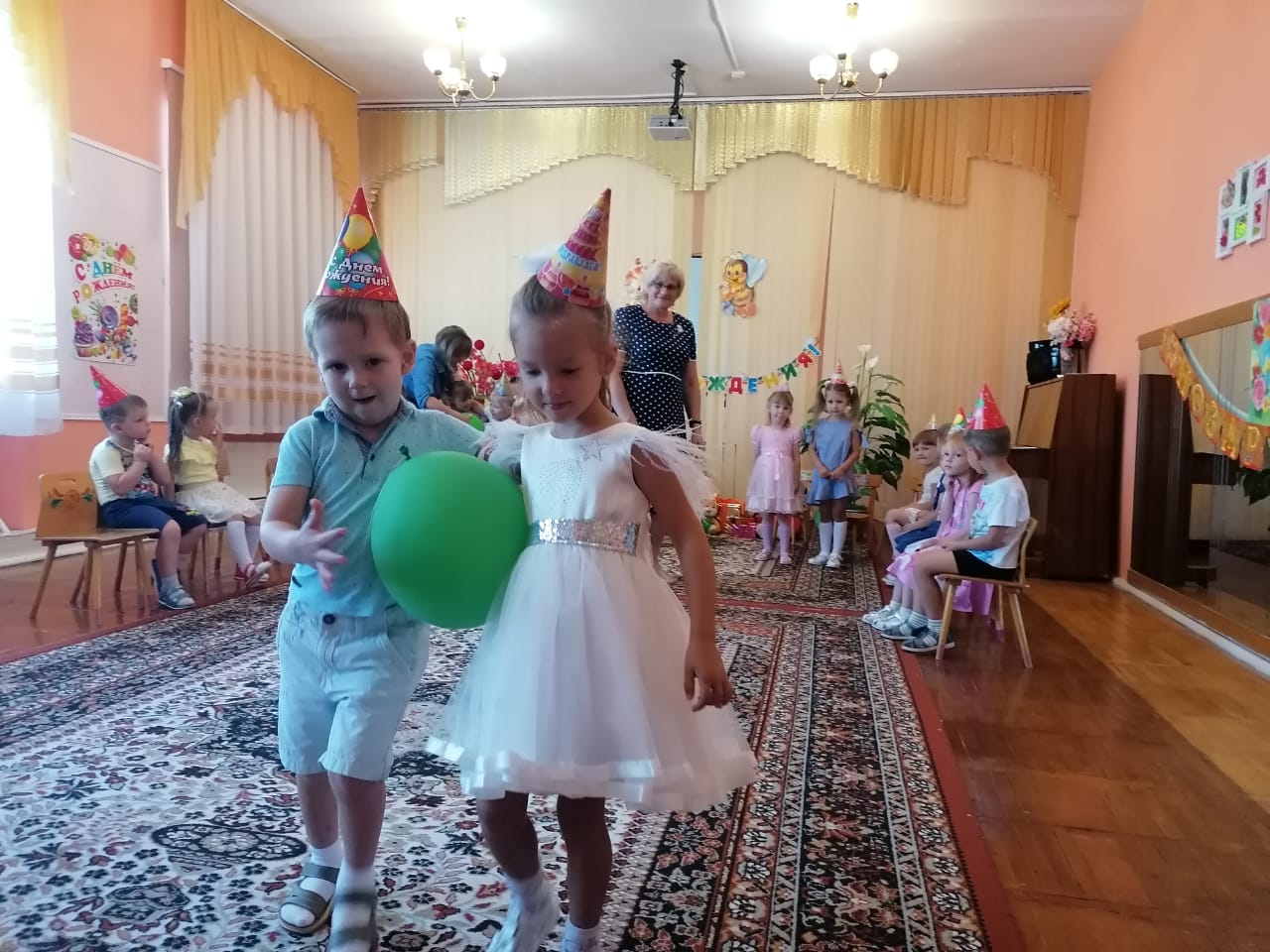 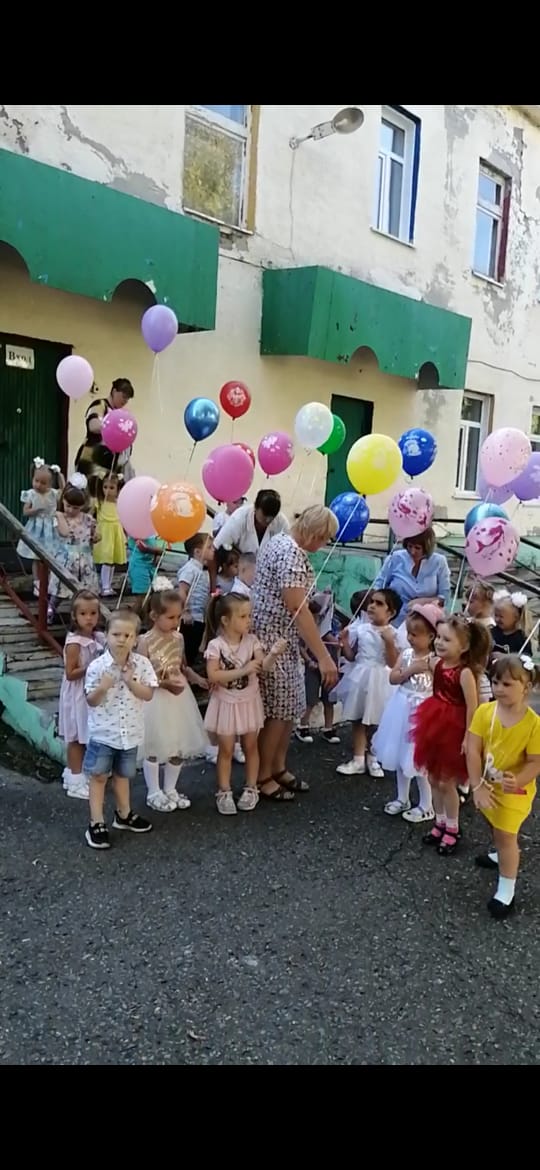 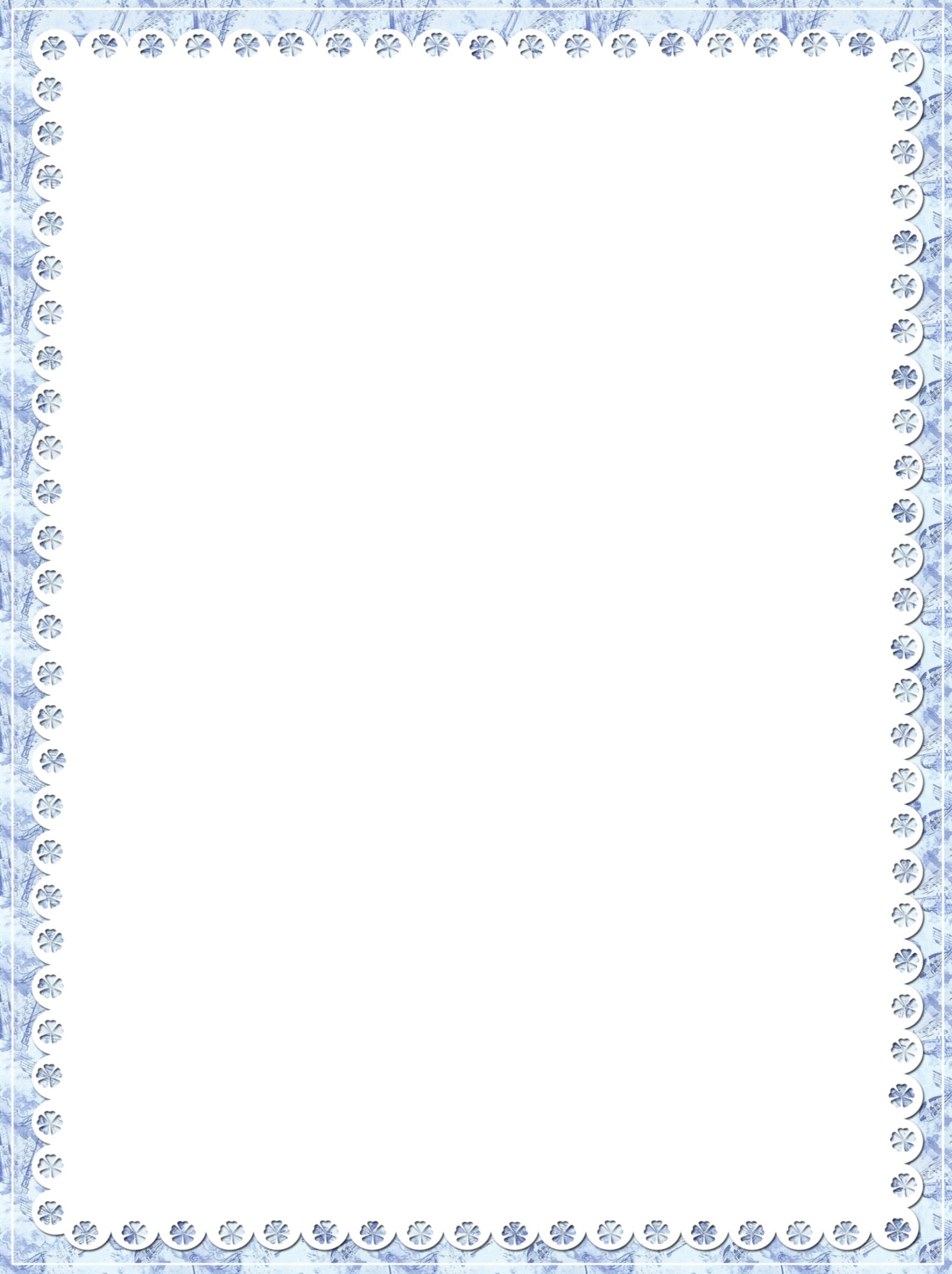 Наши газеты
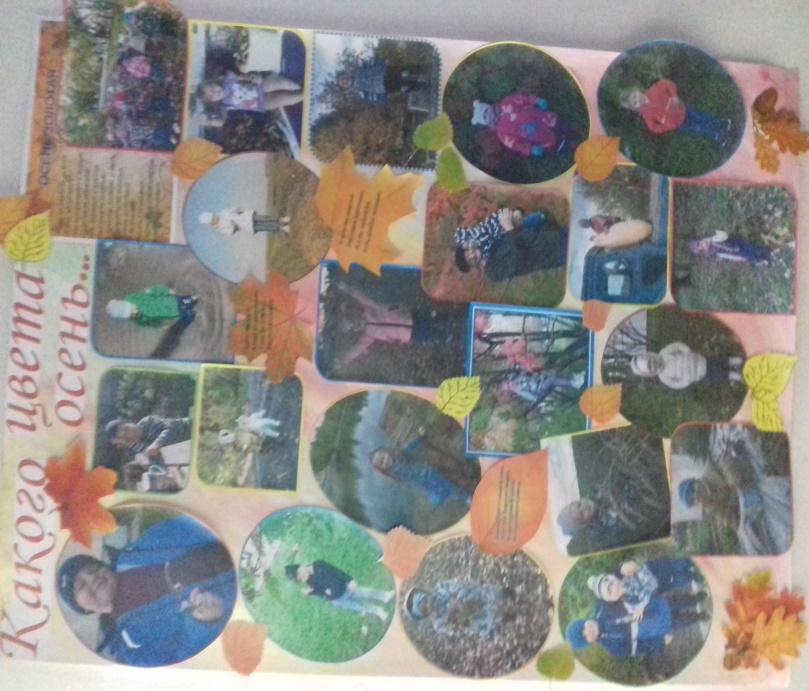 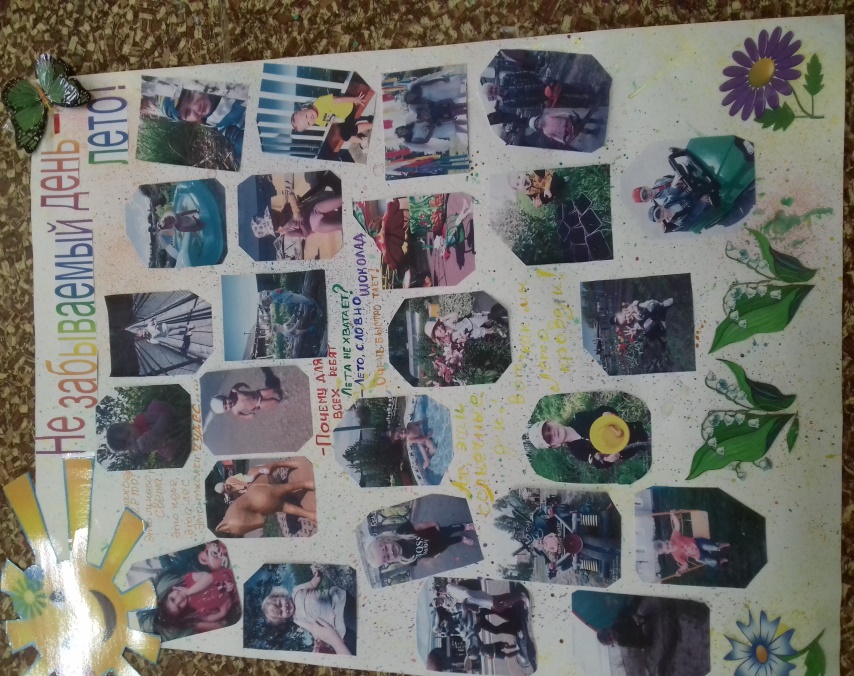 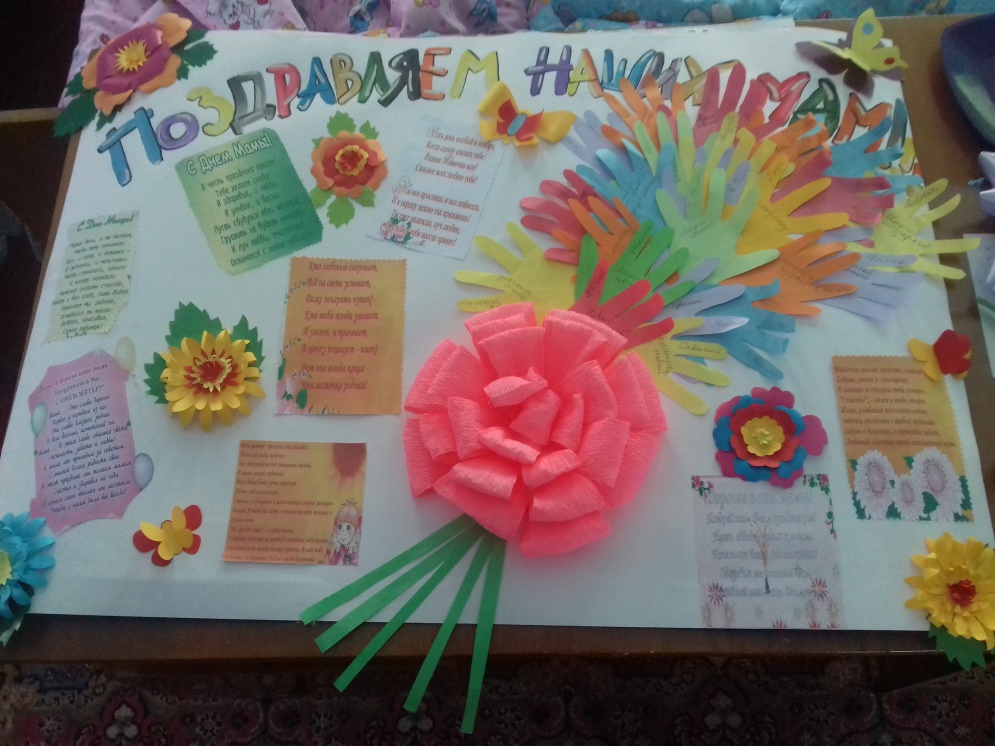 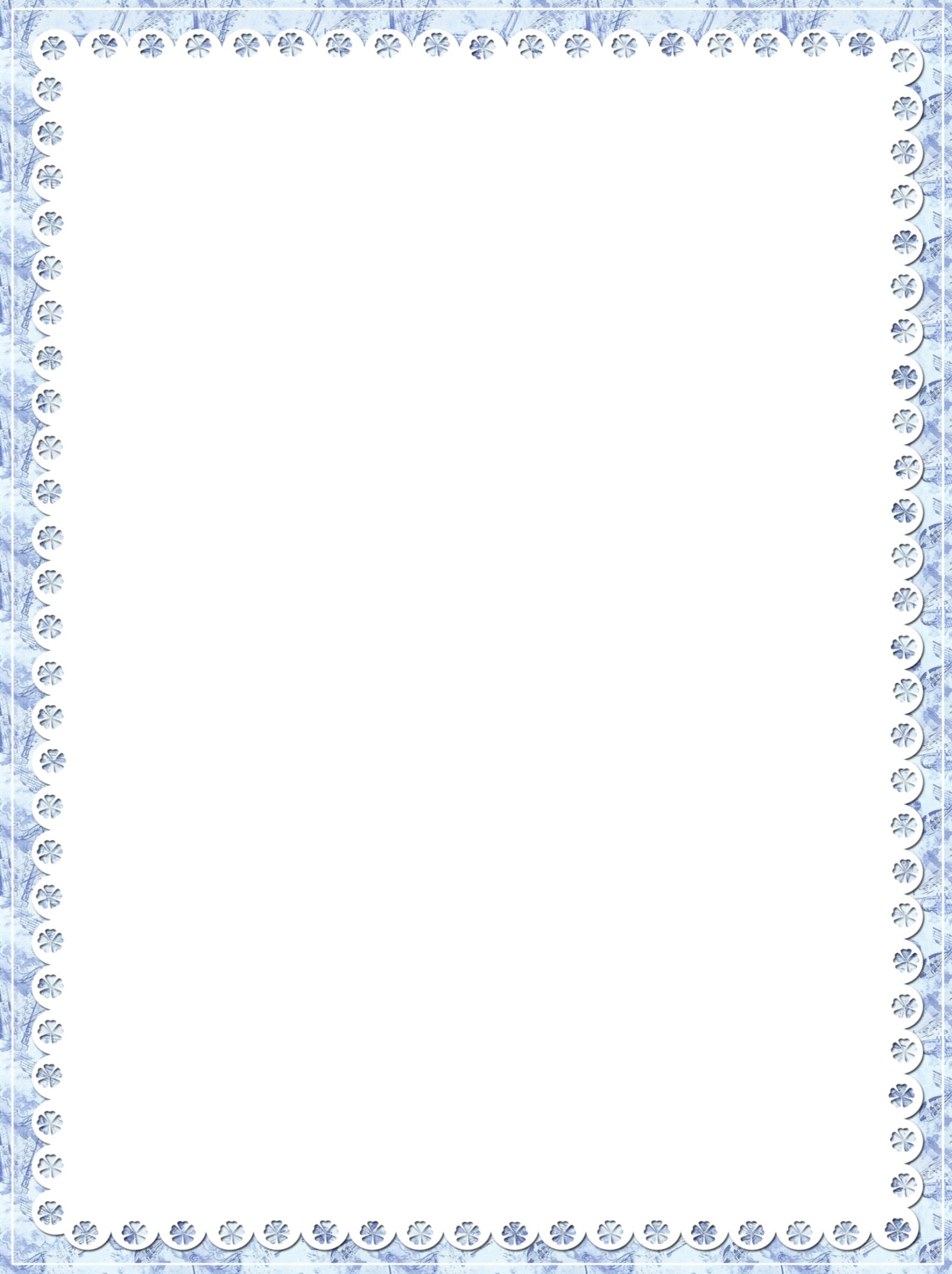 Мастер – класс  «Наша Безопасность»
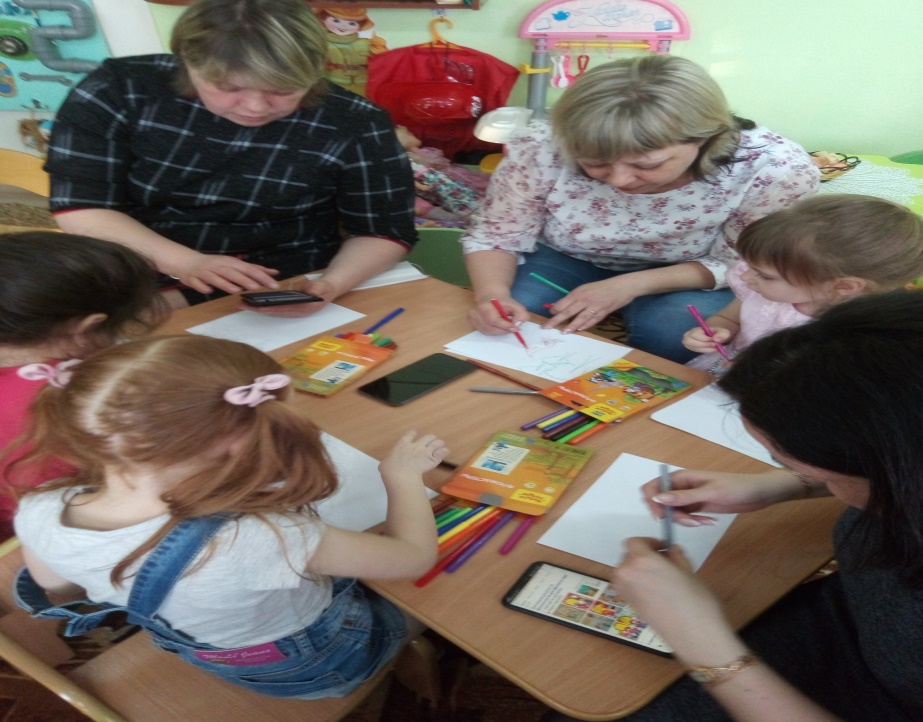 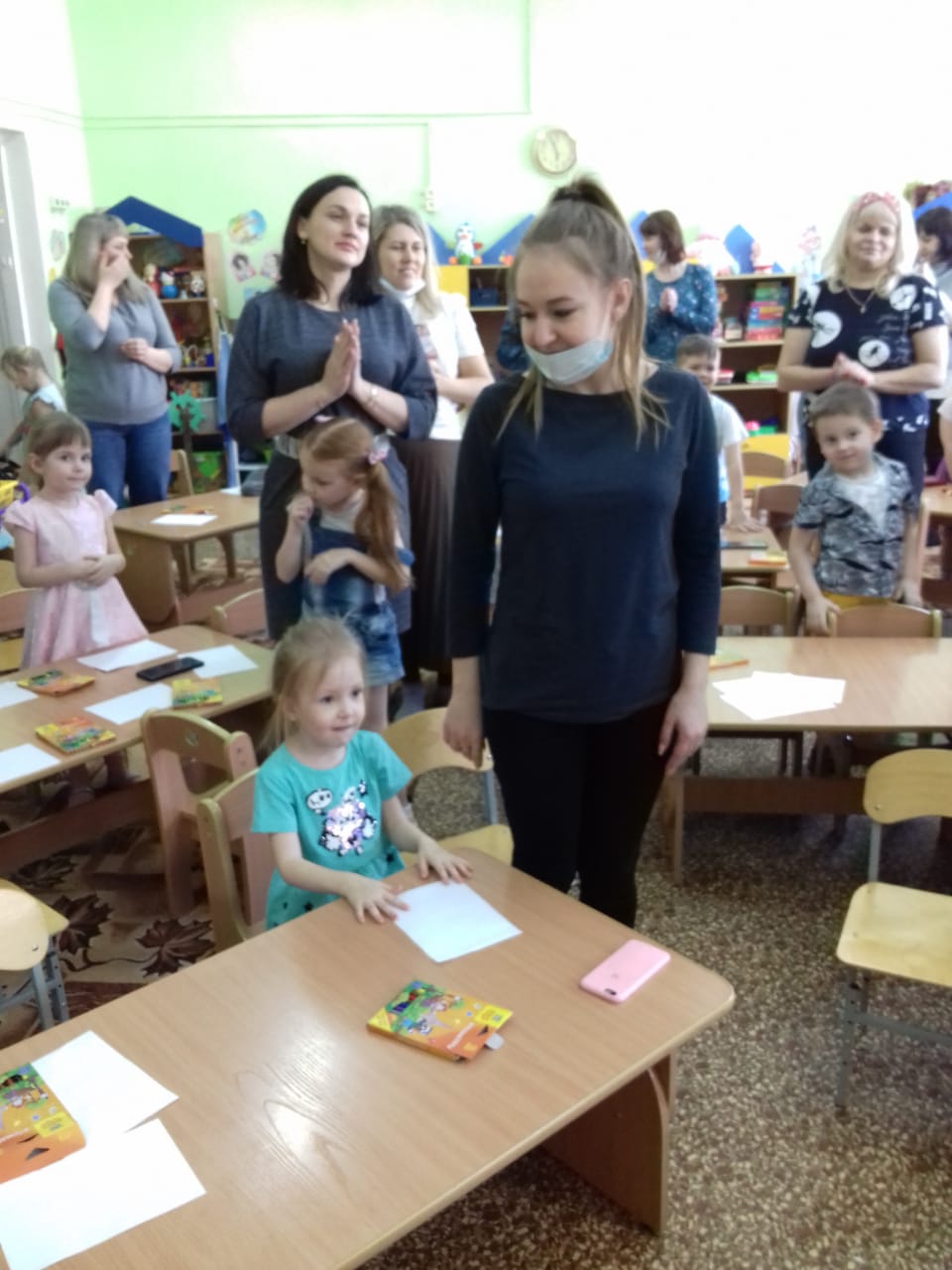 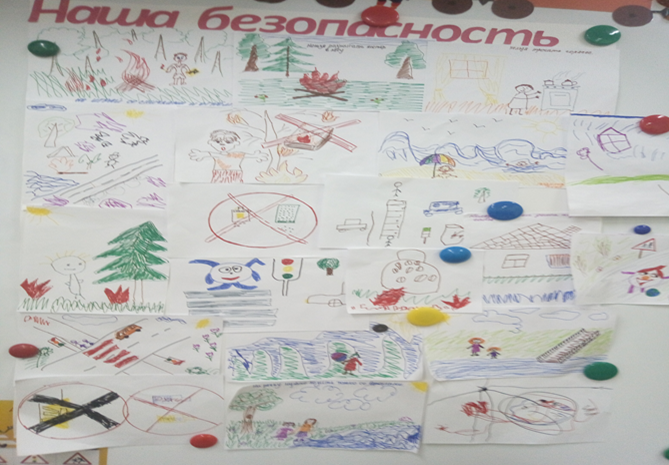 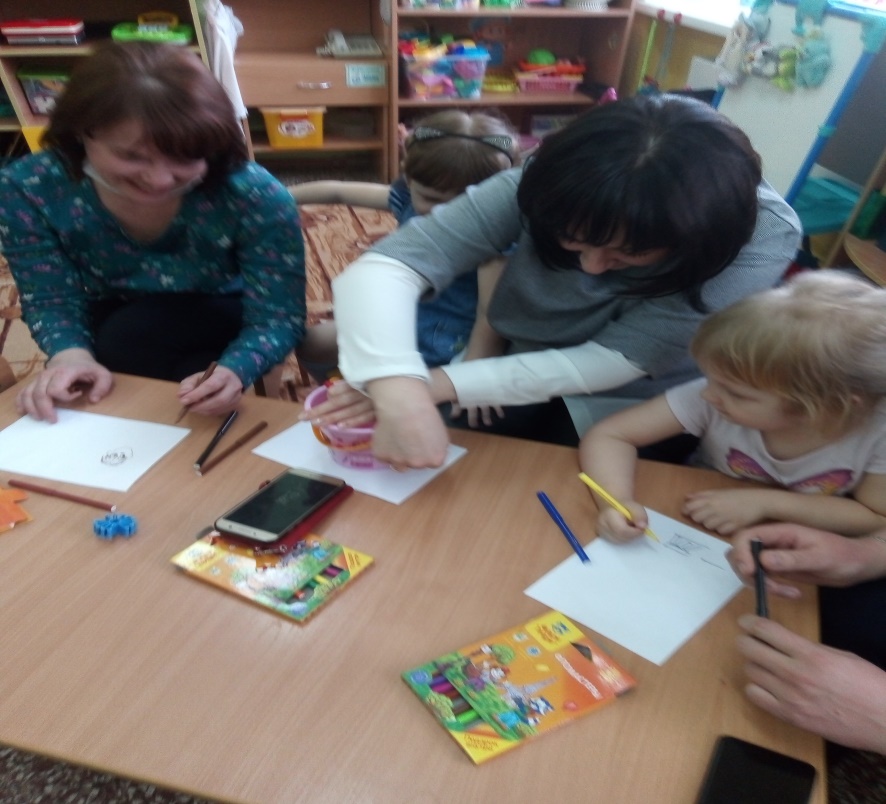 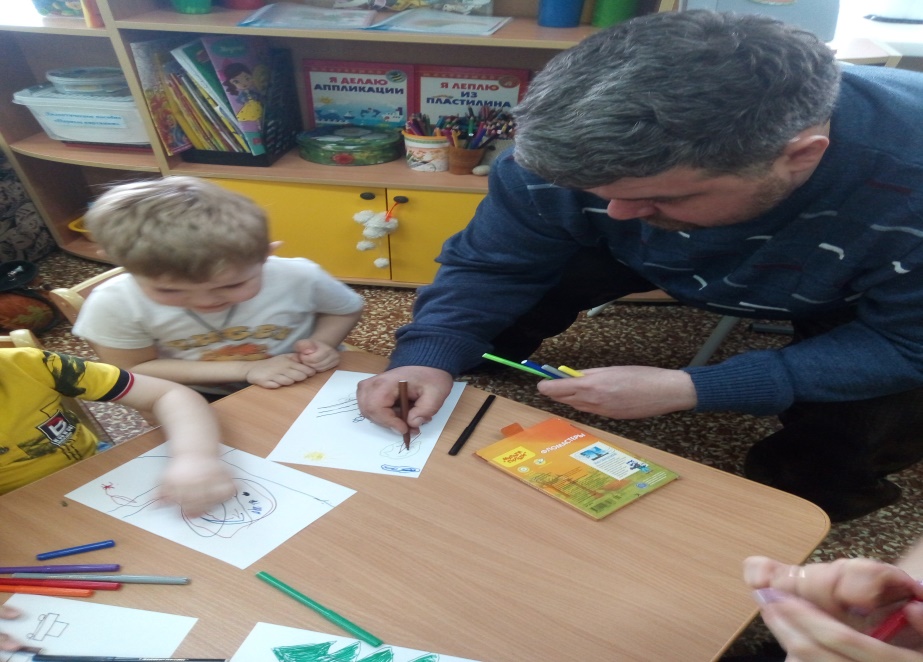 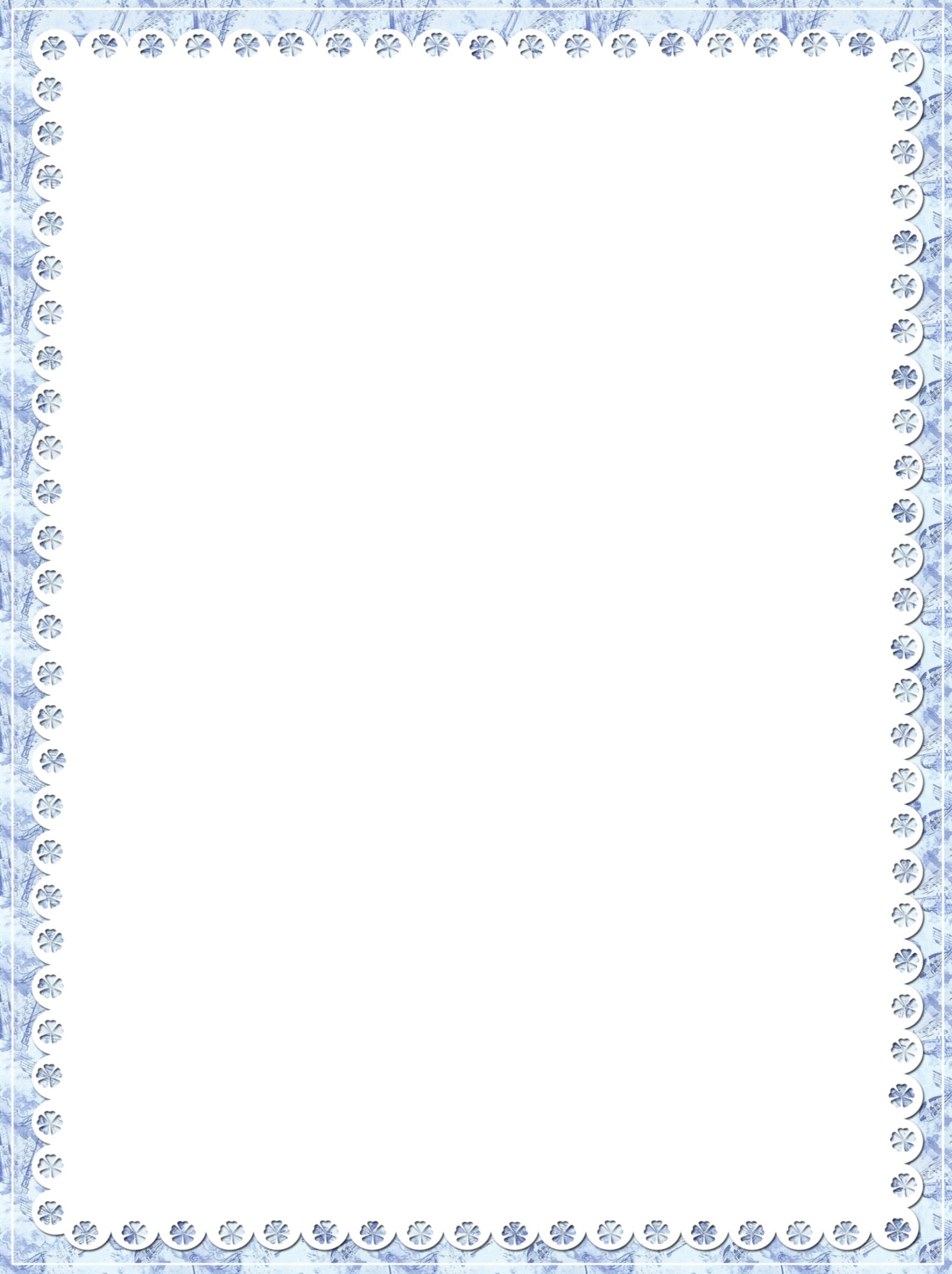 Мастер – класс «Новогодняя игрушка»
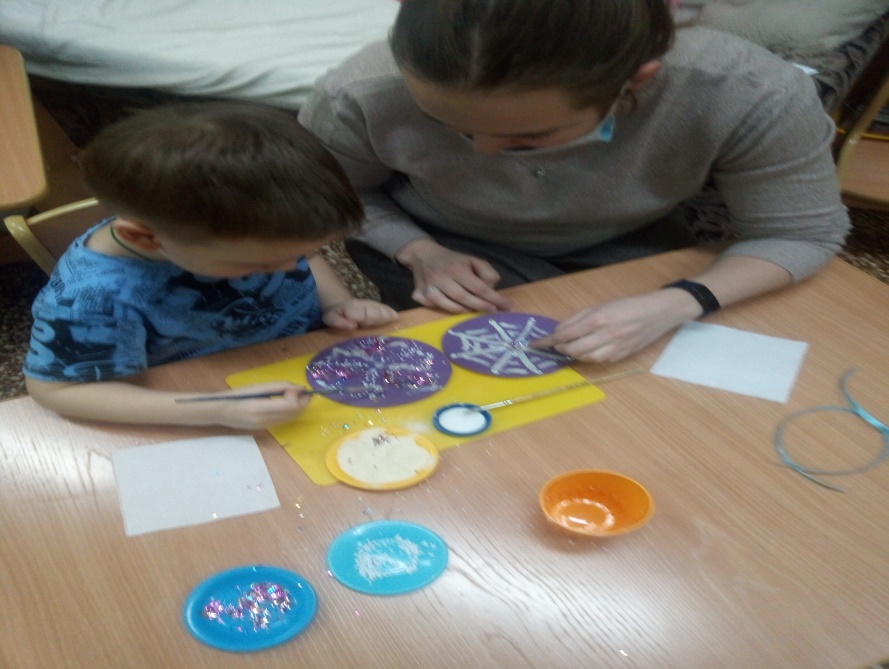 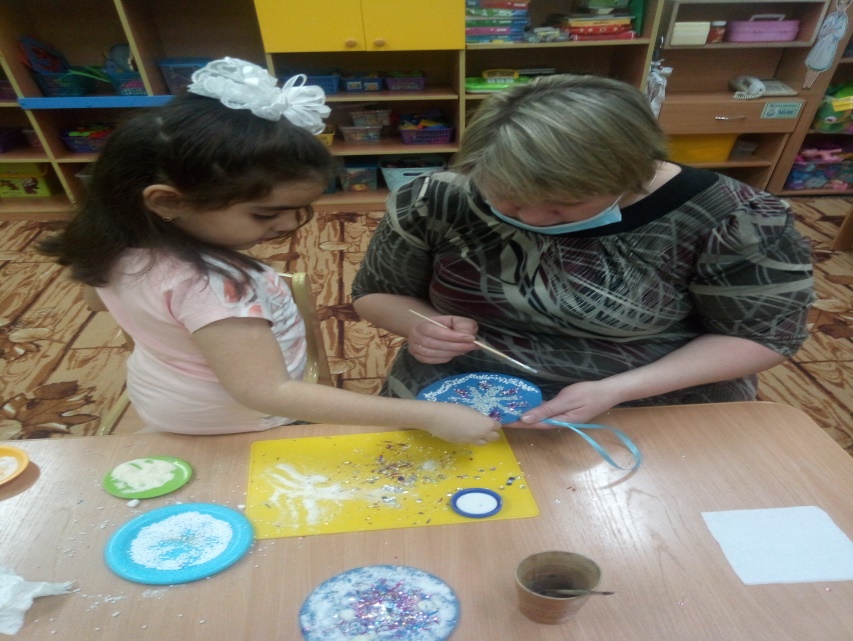 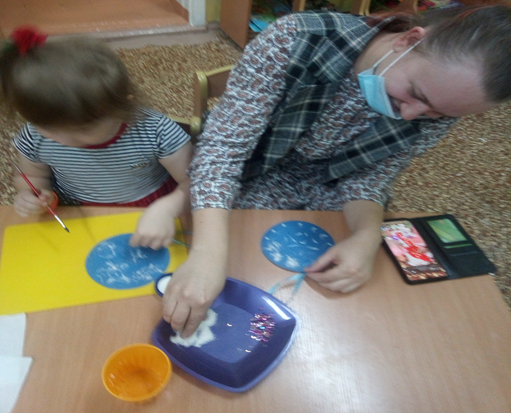 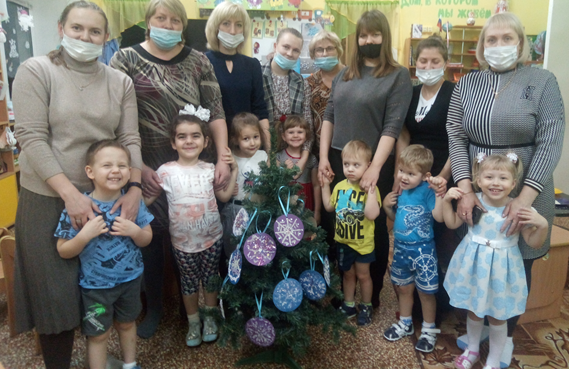 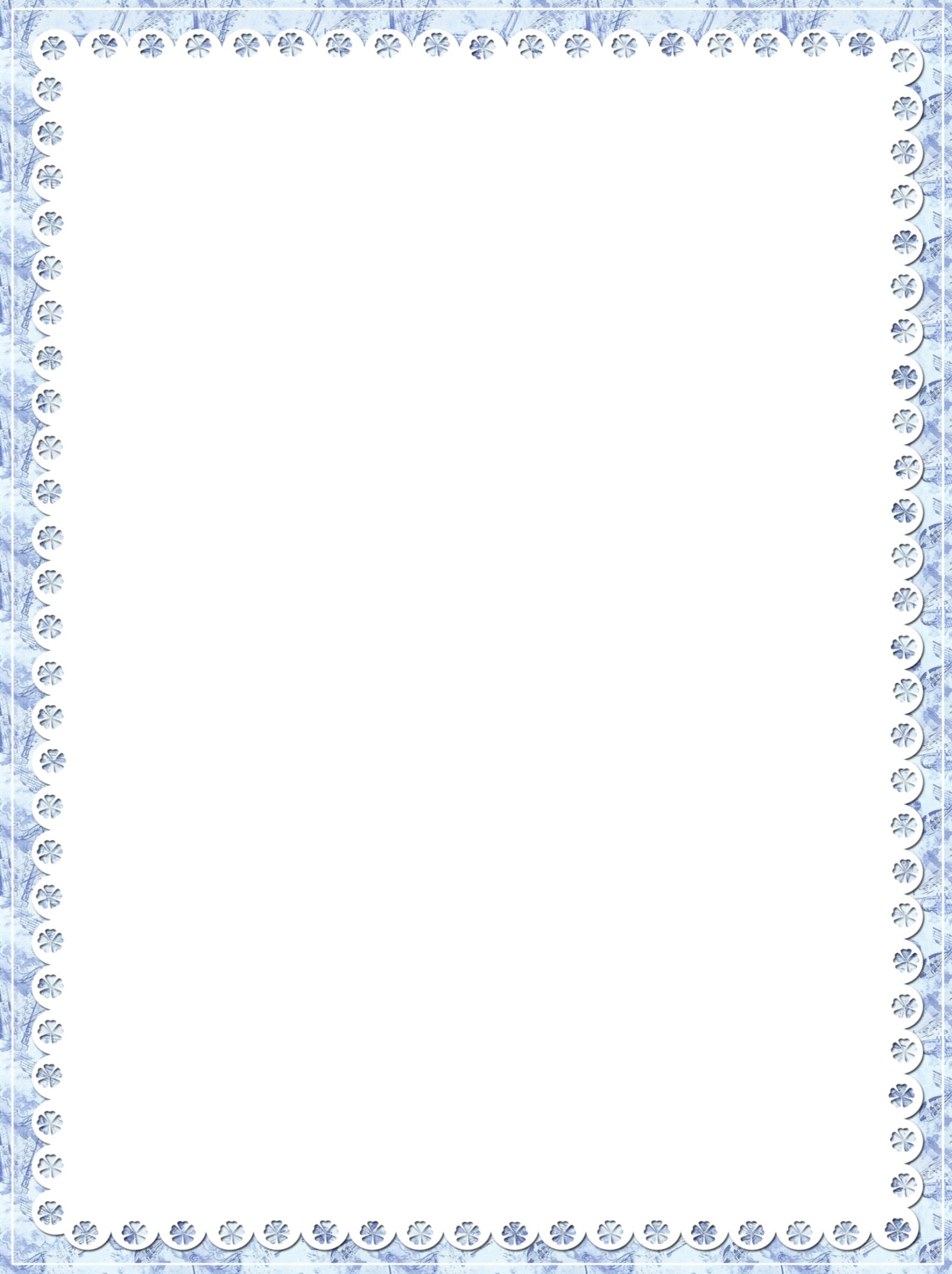 Анкетирование
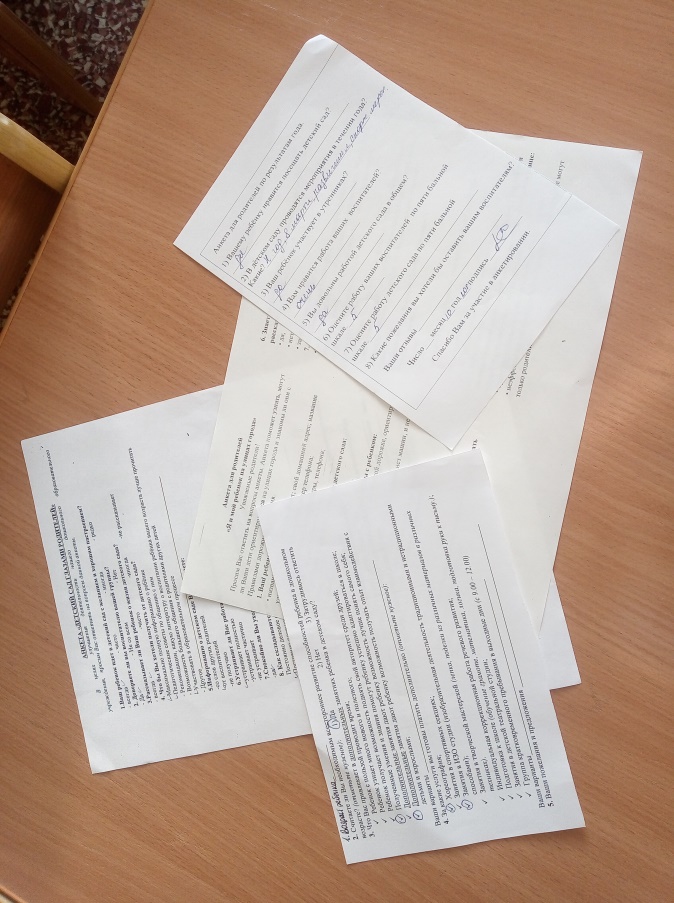 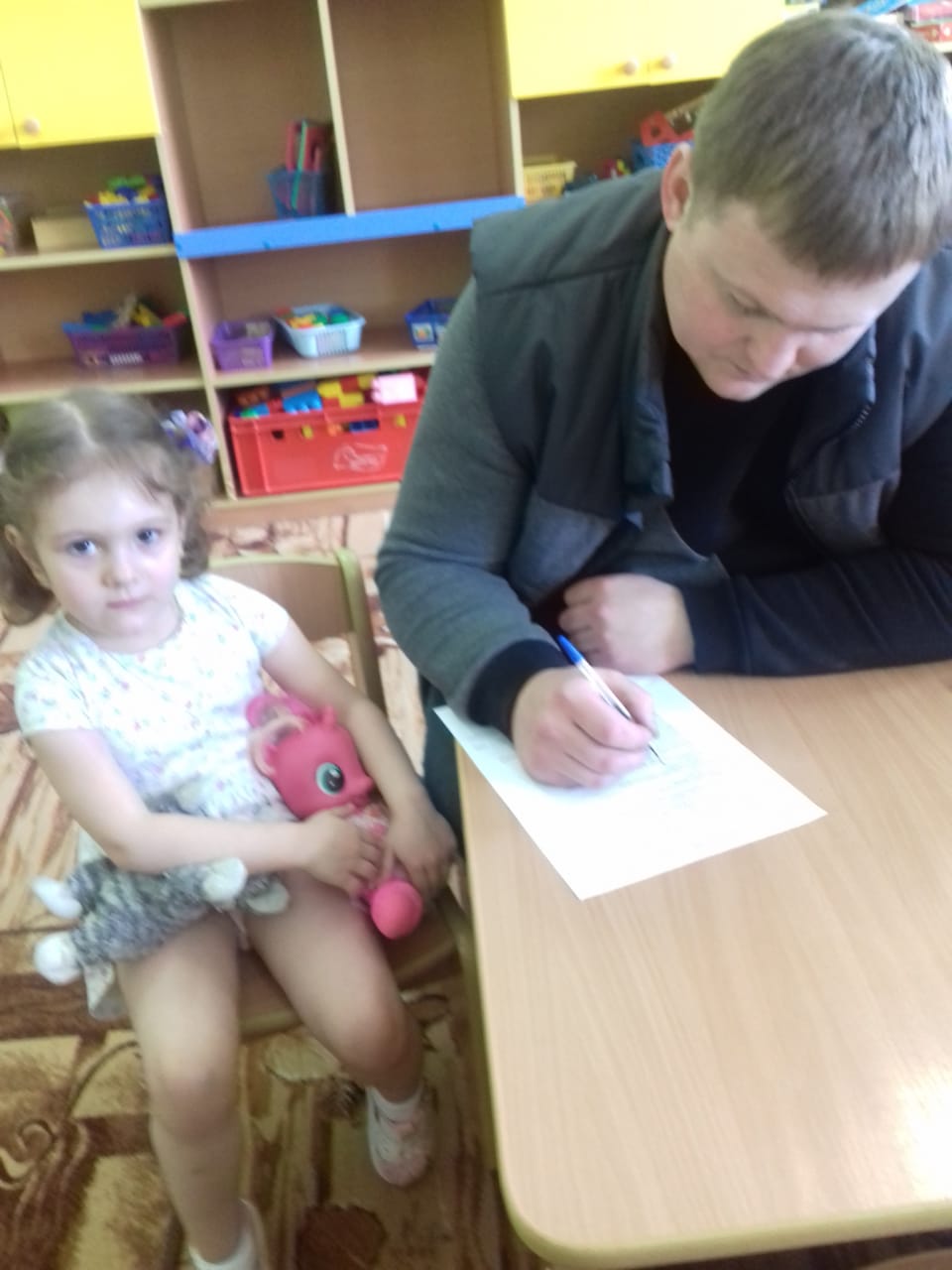 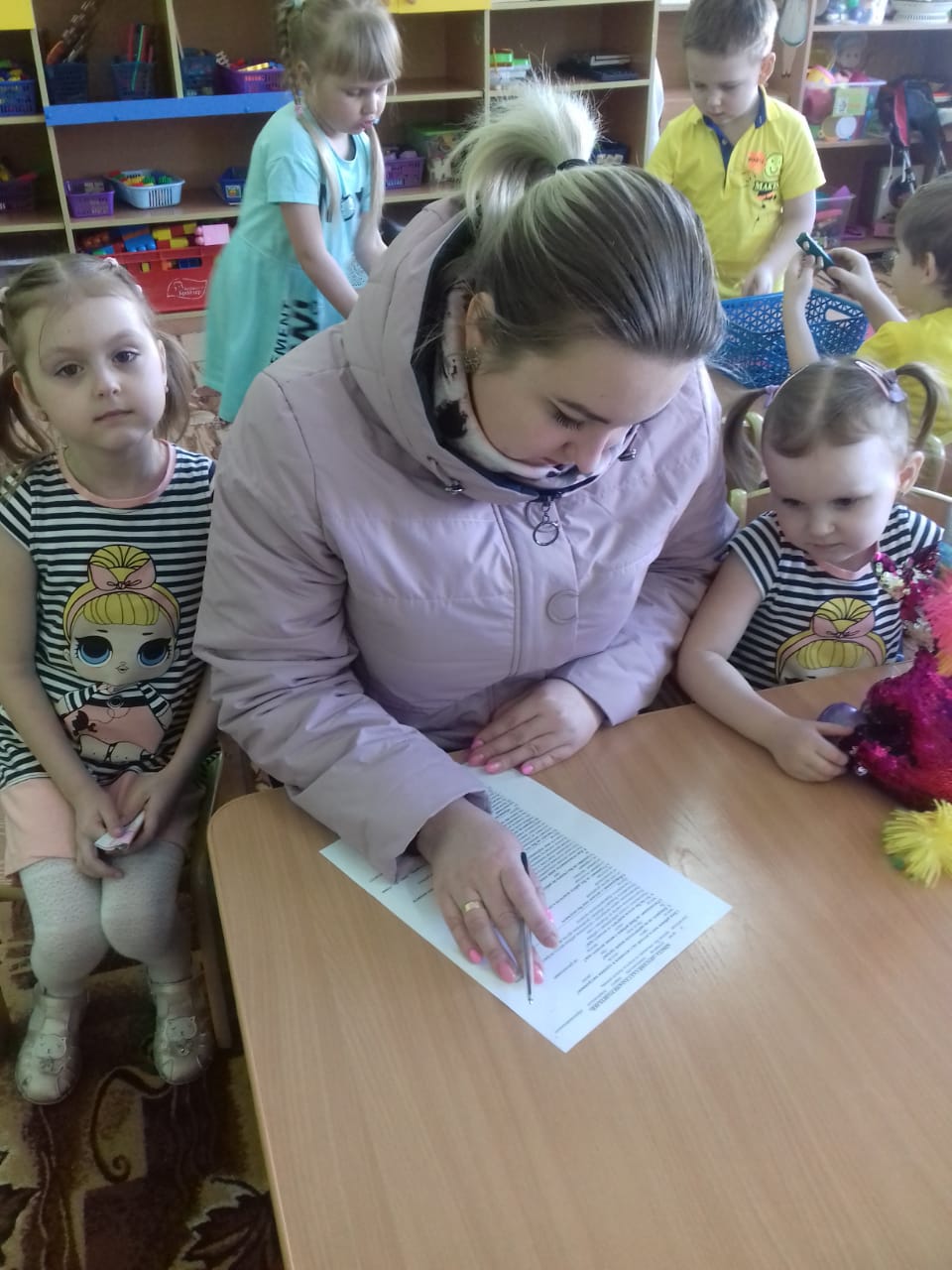 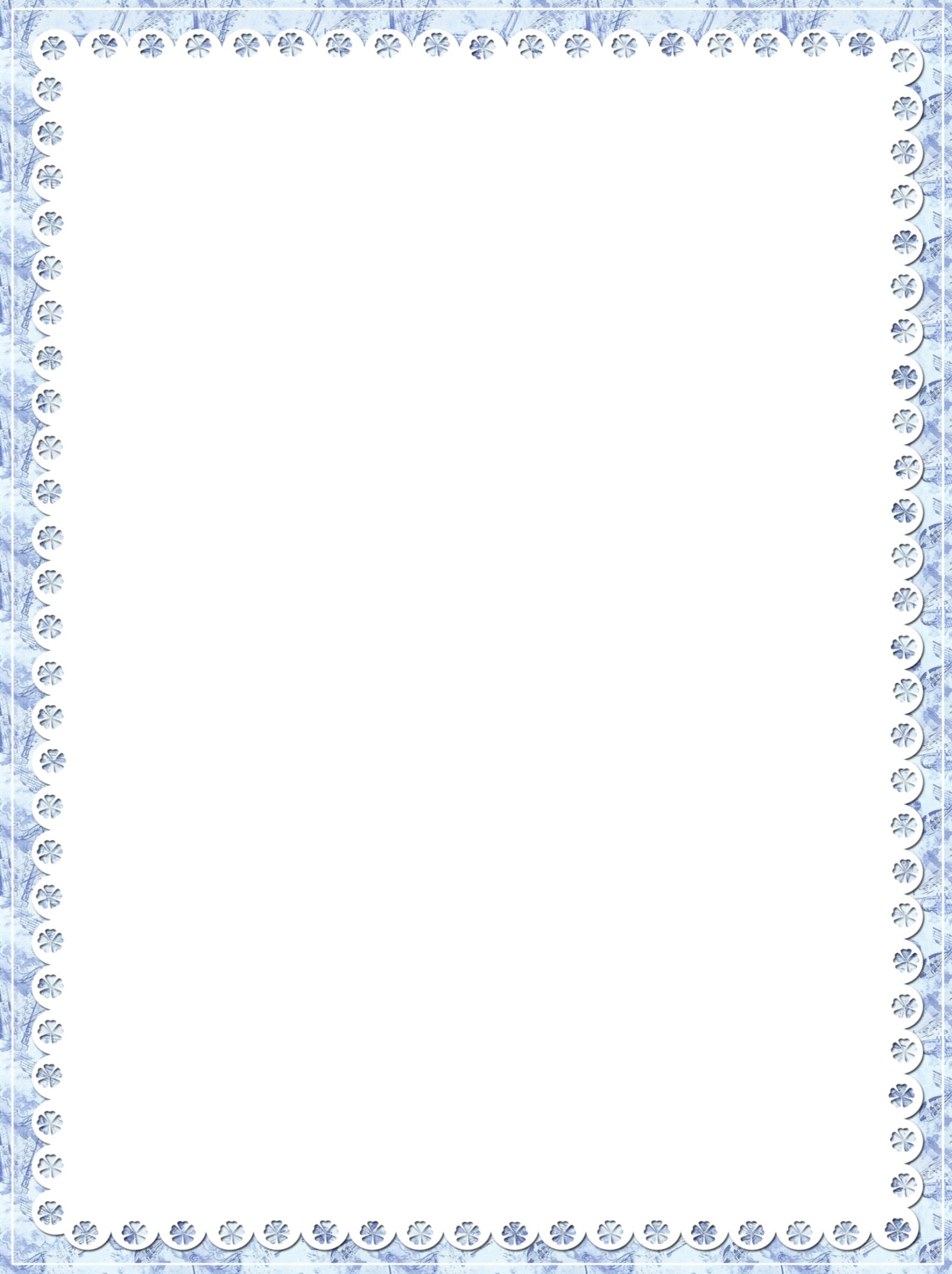 Акция «Не оставим без дворца ни синицу ни скворца»
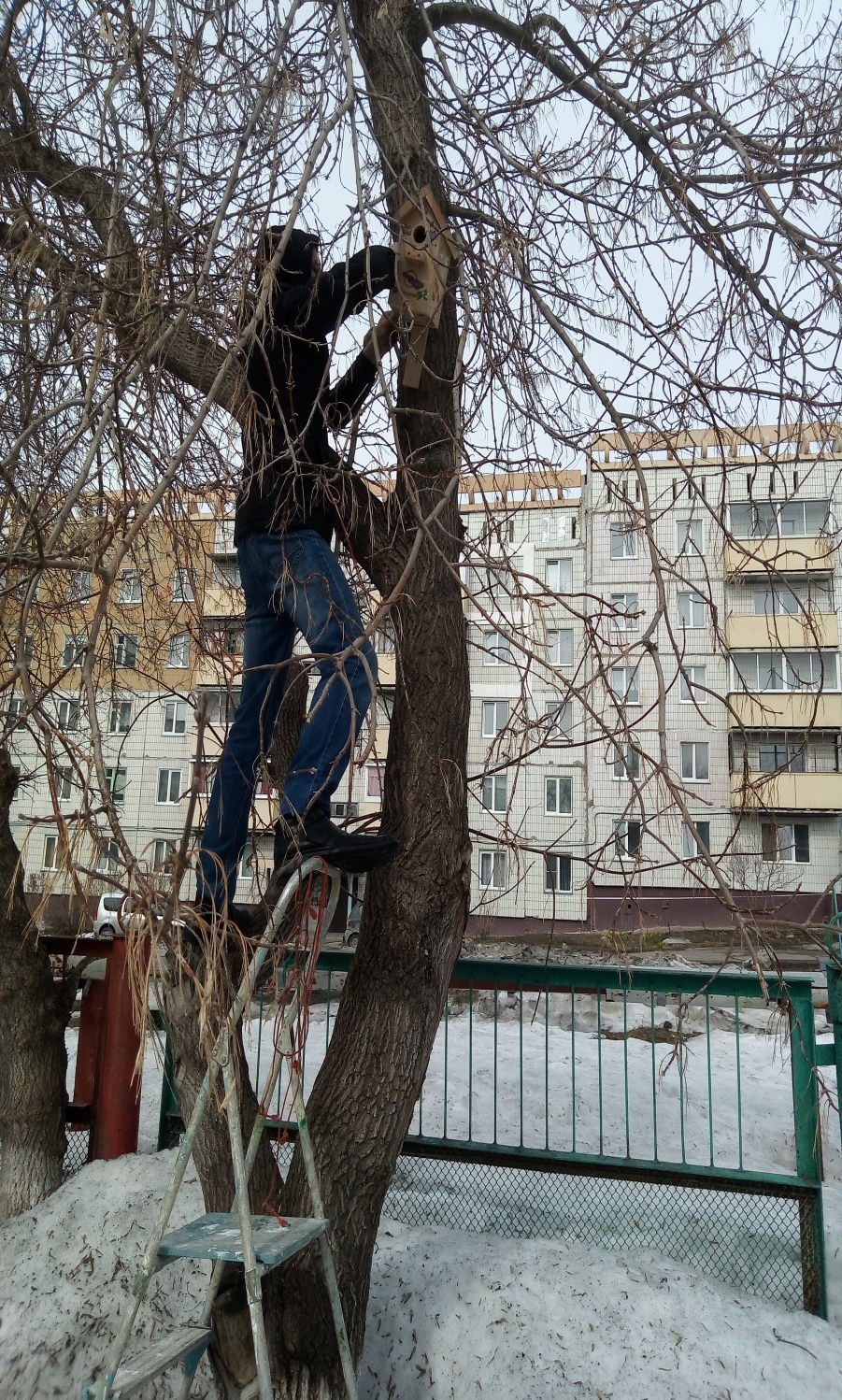 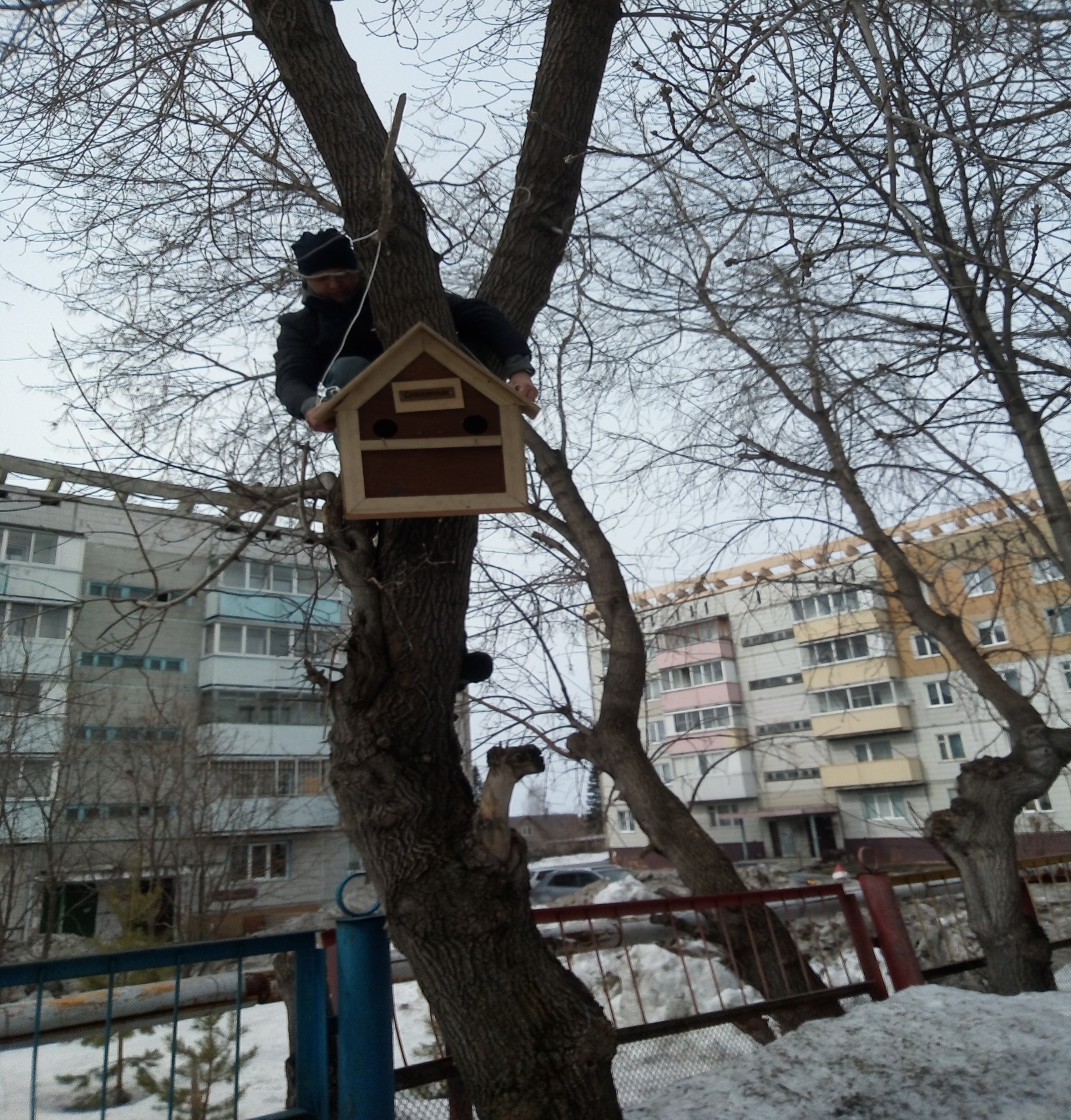 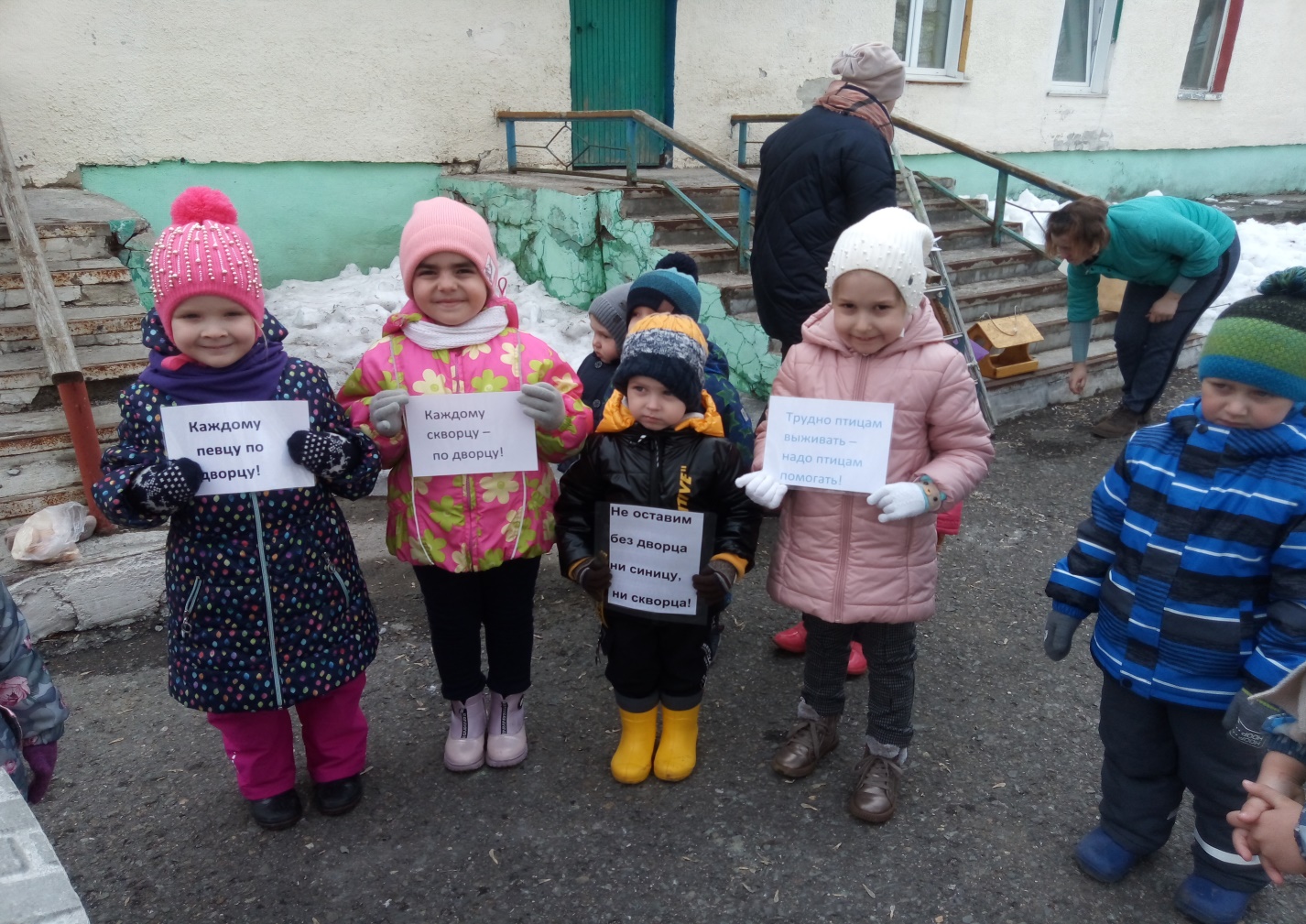 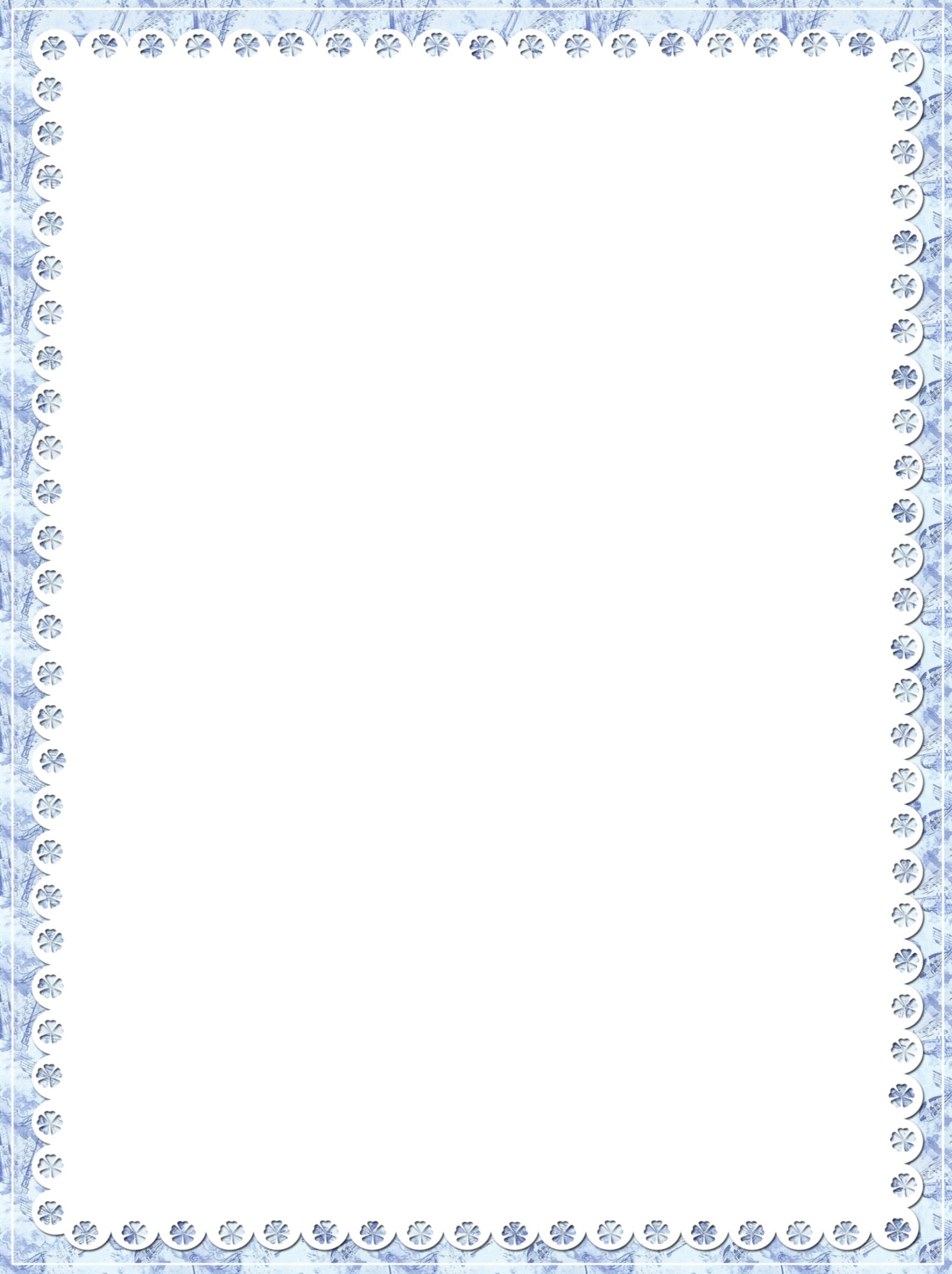 Клякса
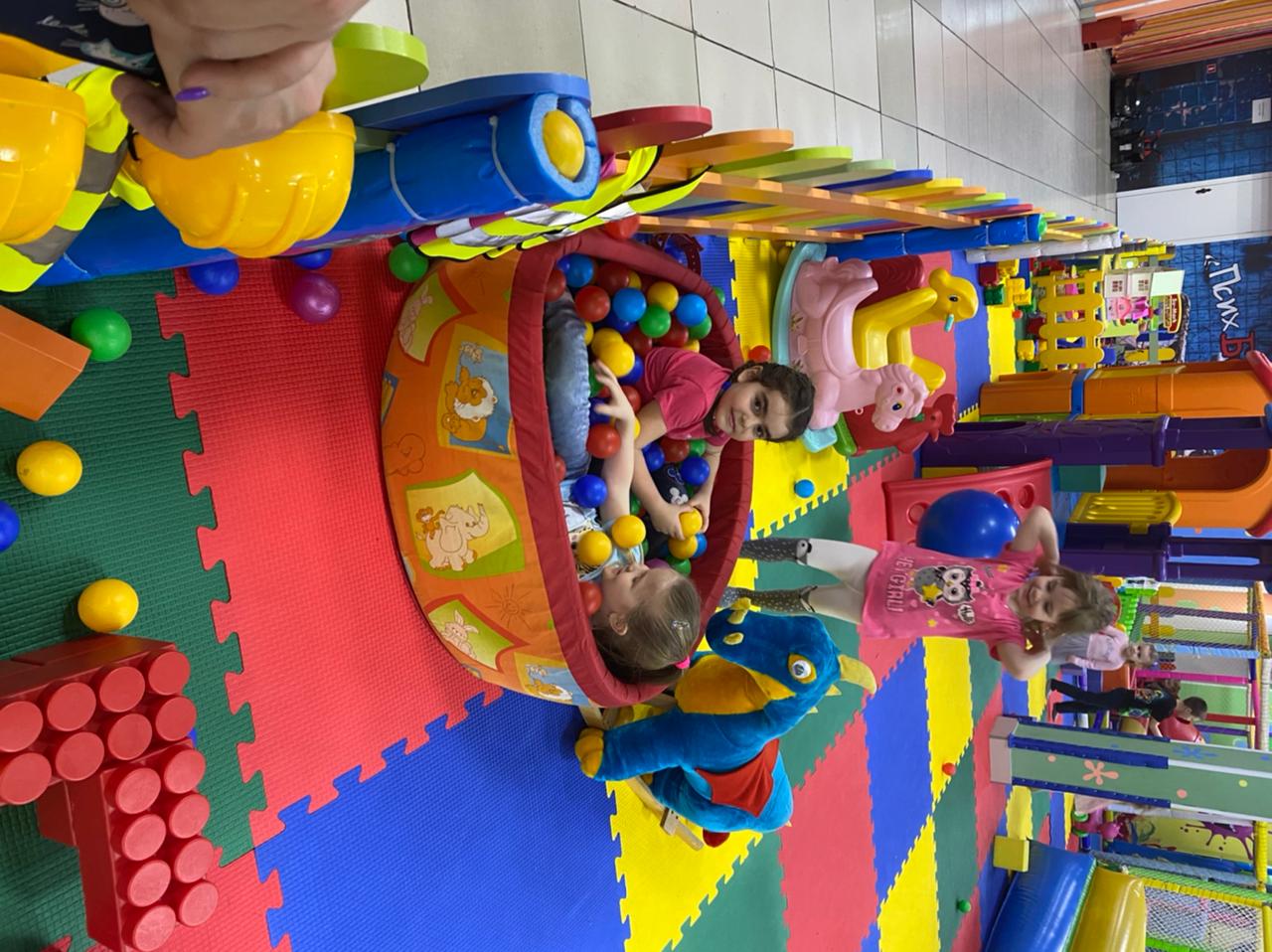 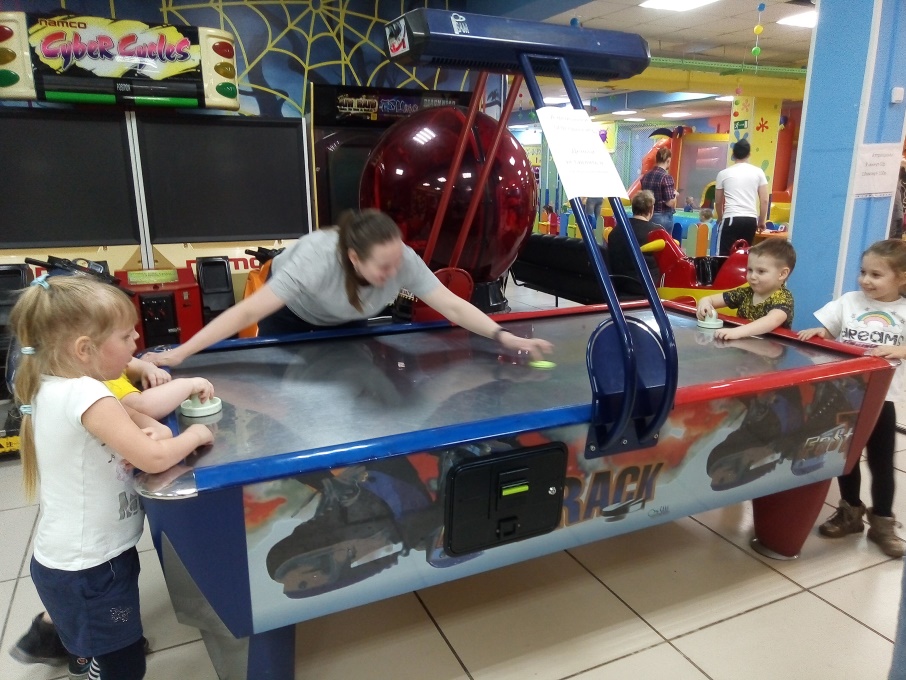 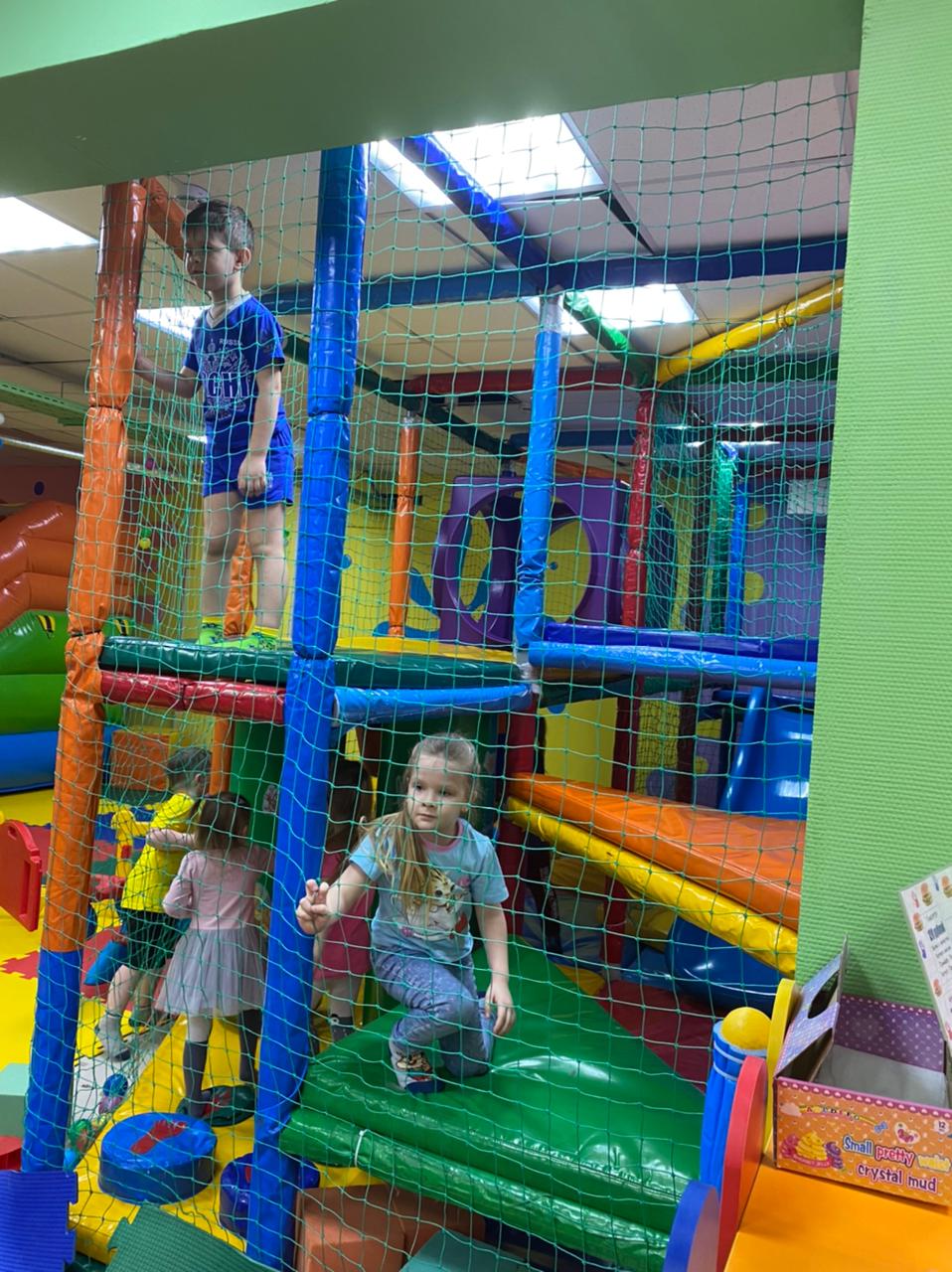 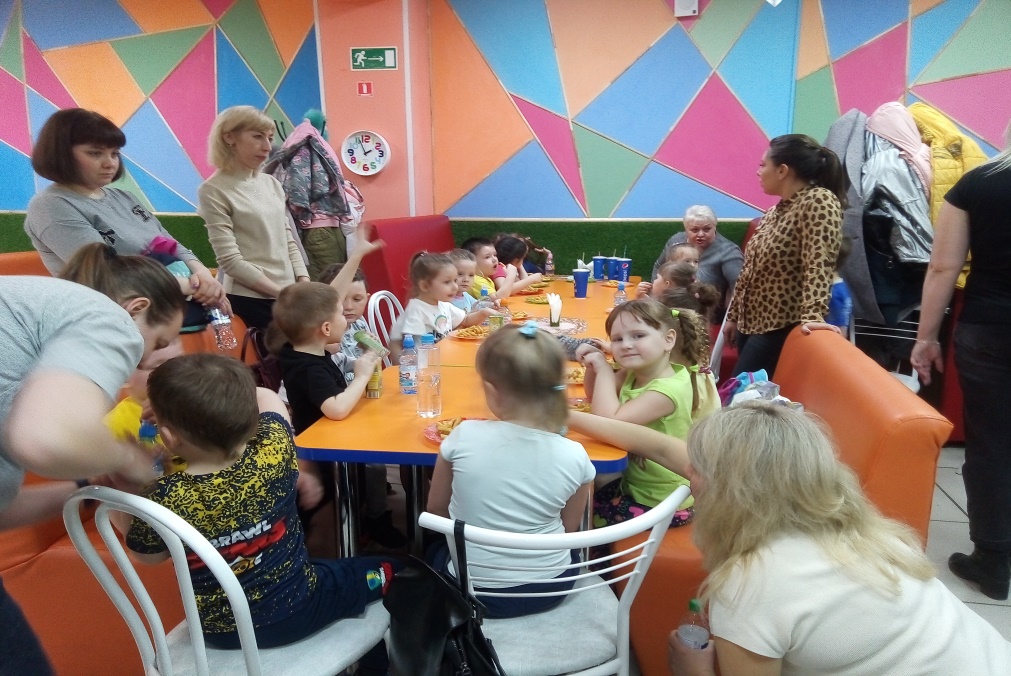 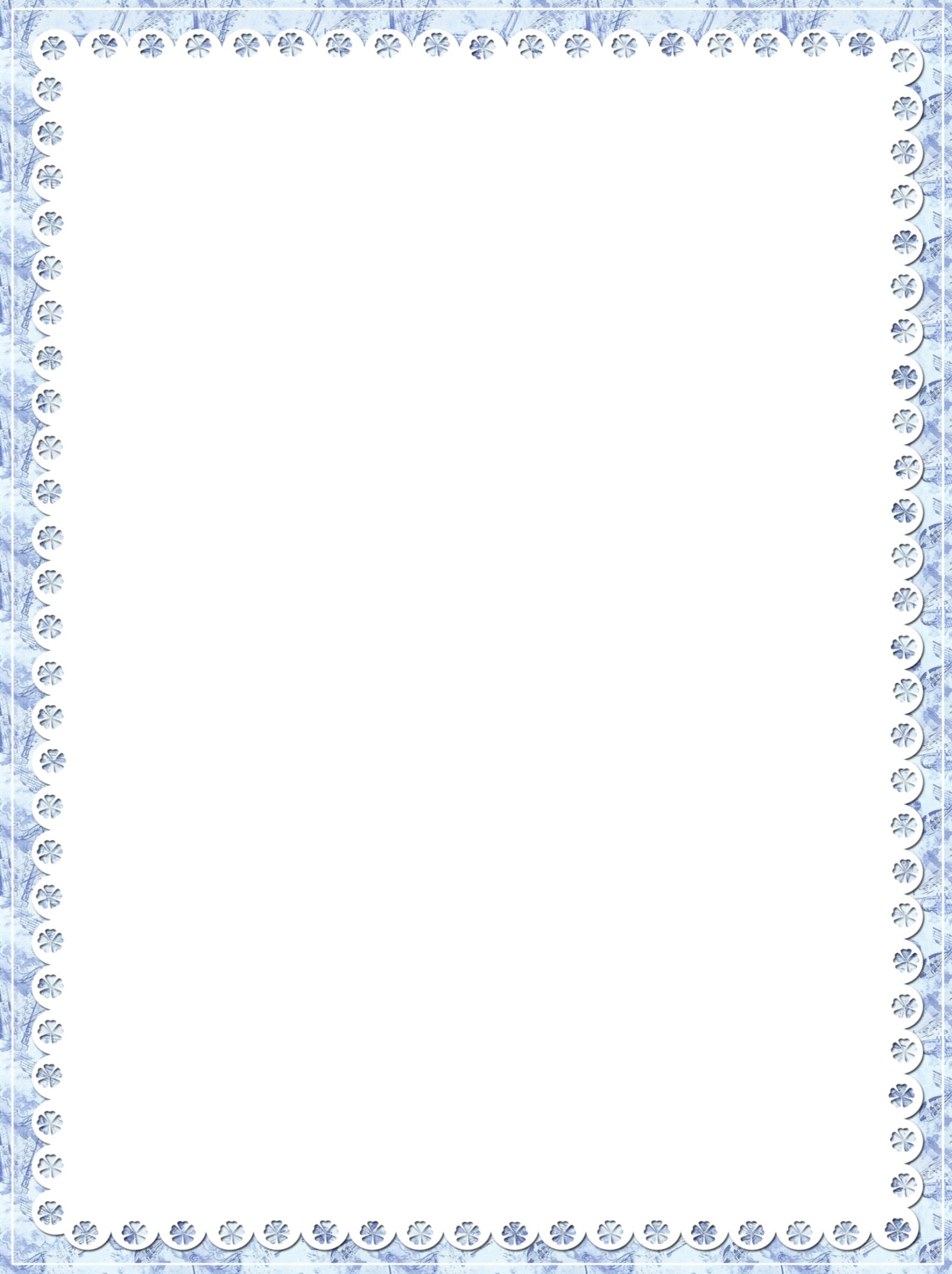 Консультации
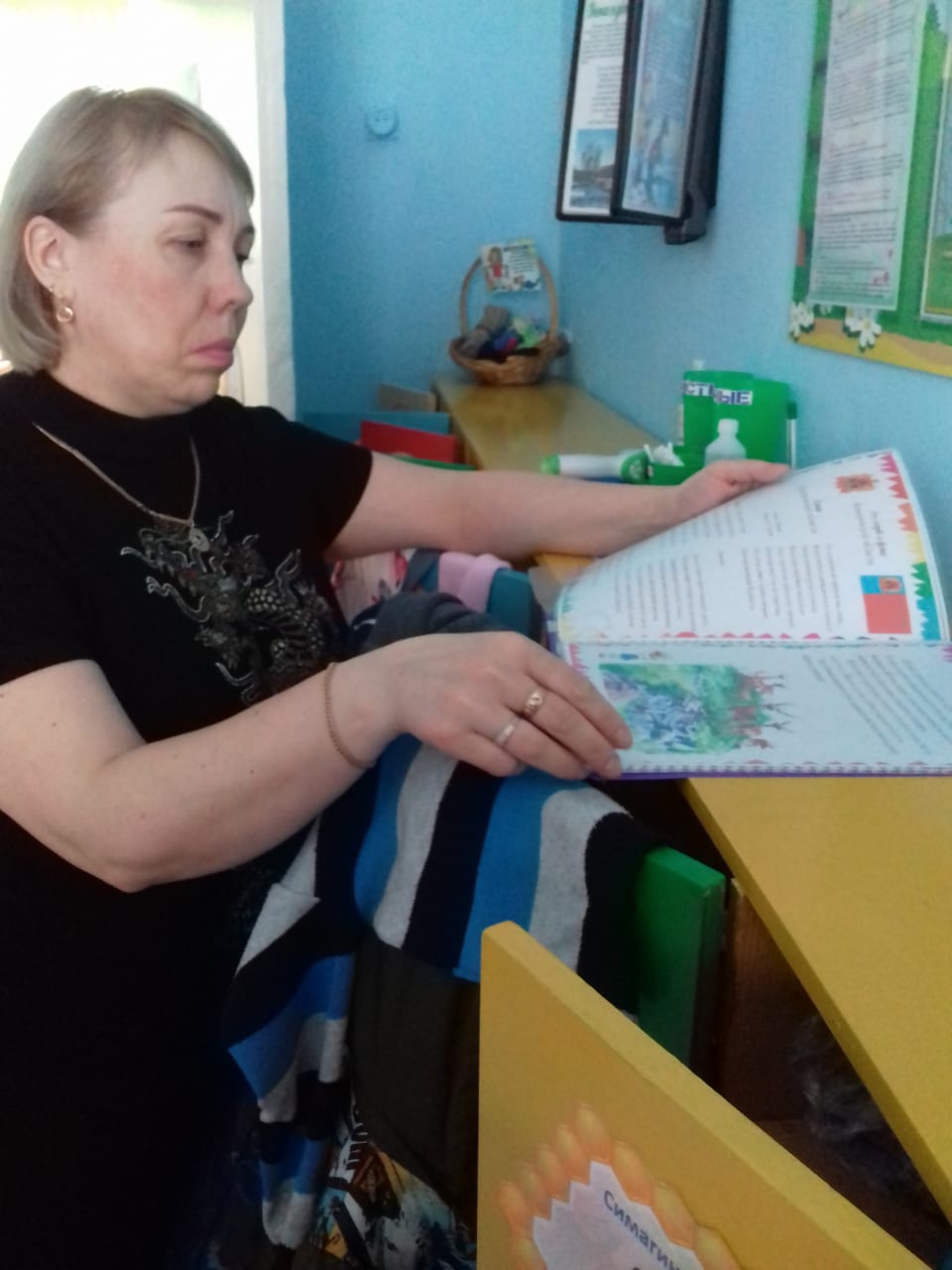 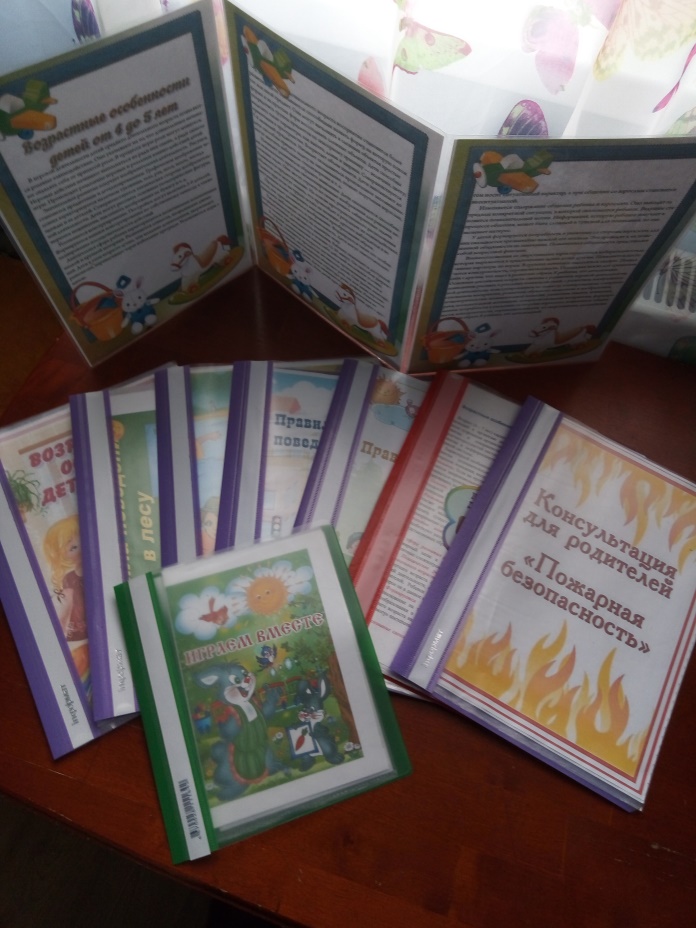 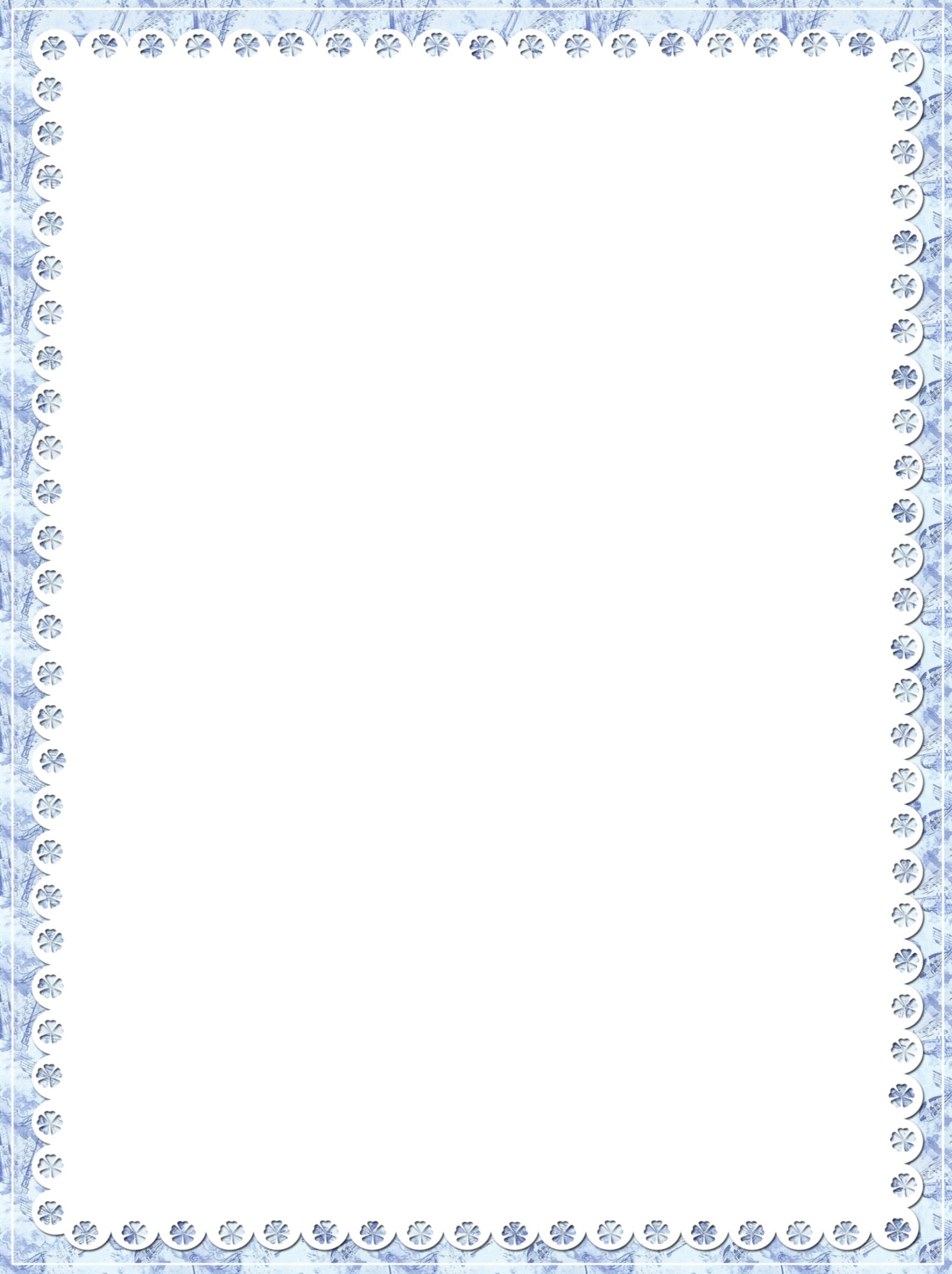 Поделки
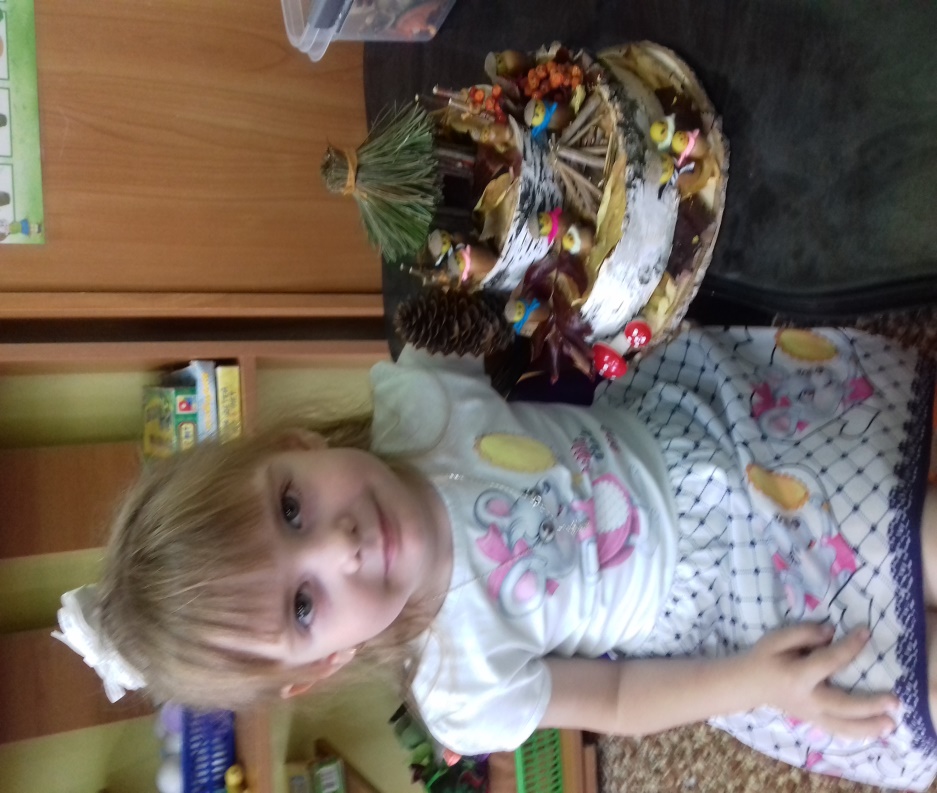 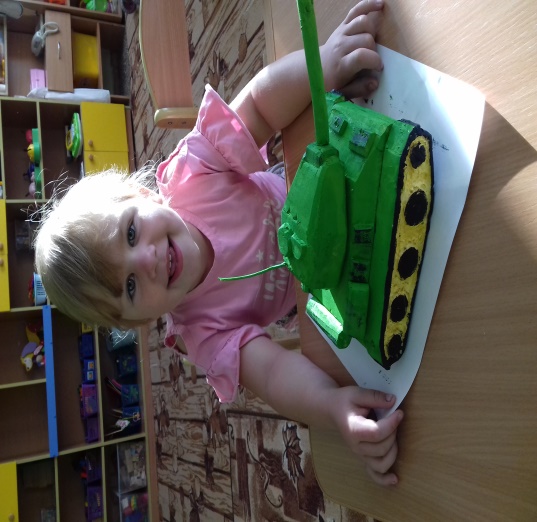 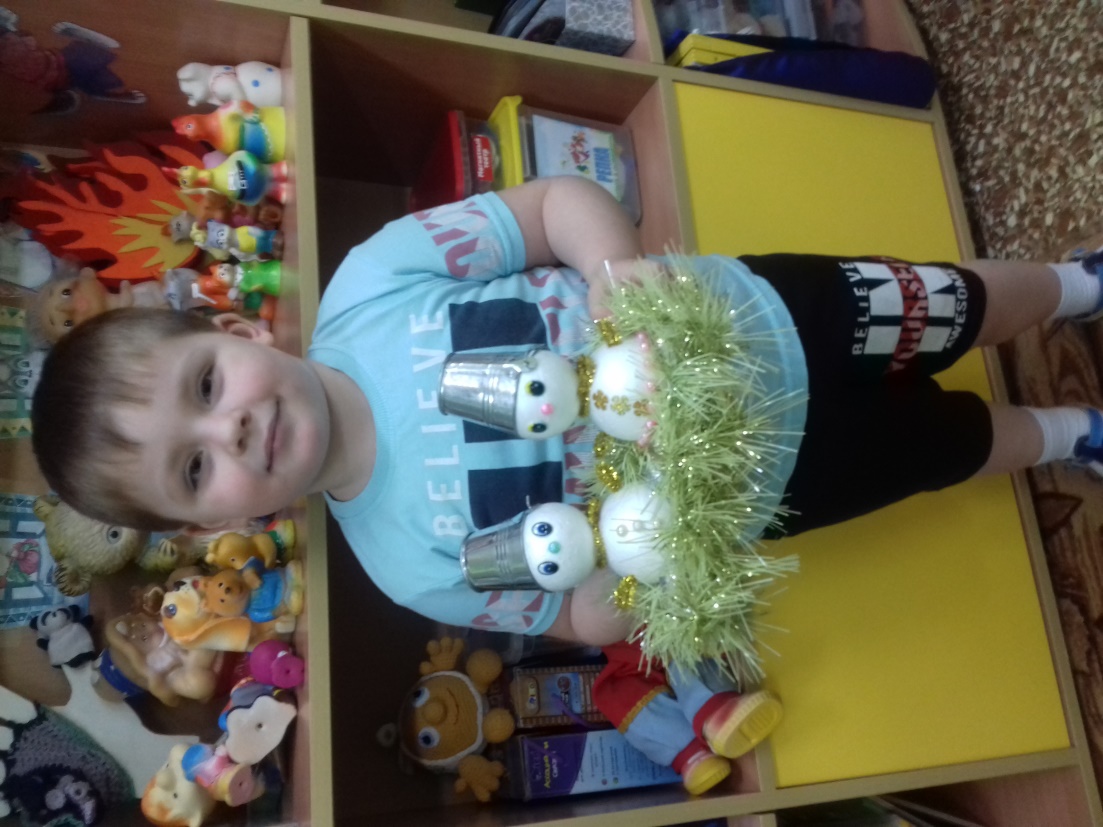 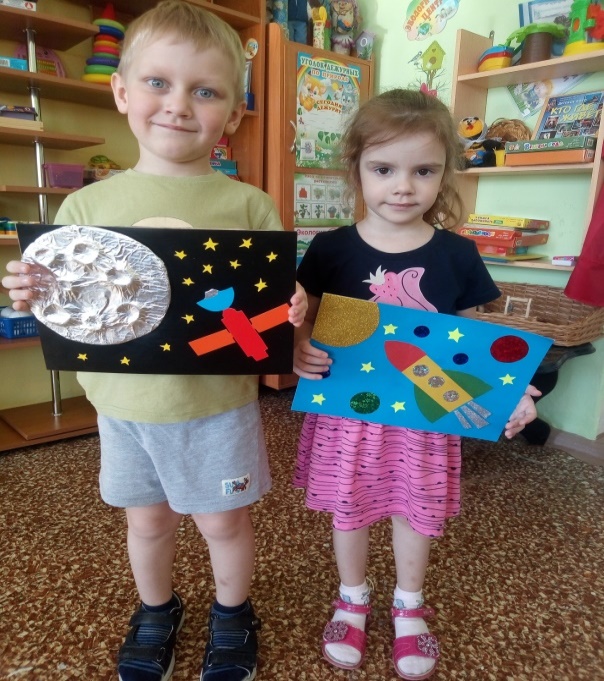 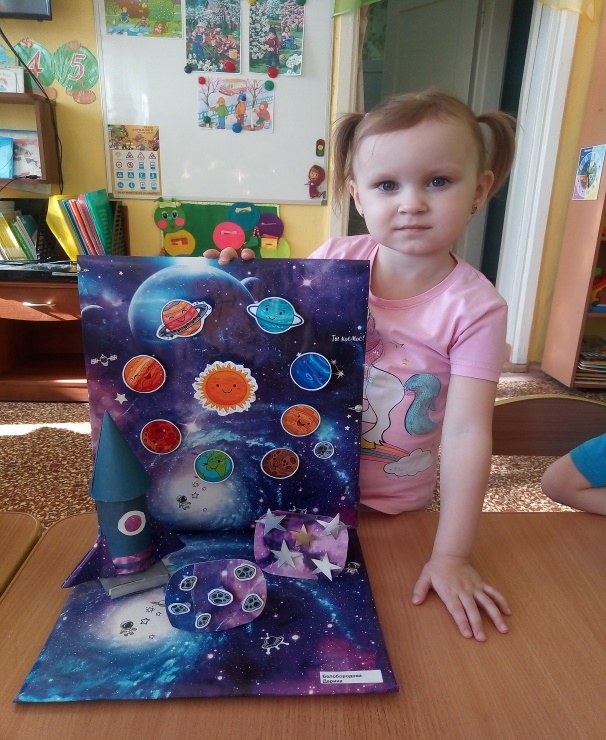 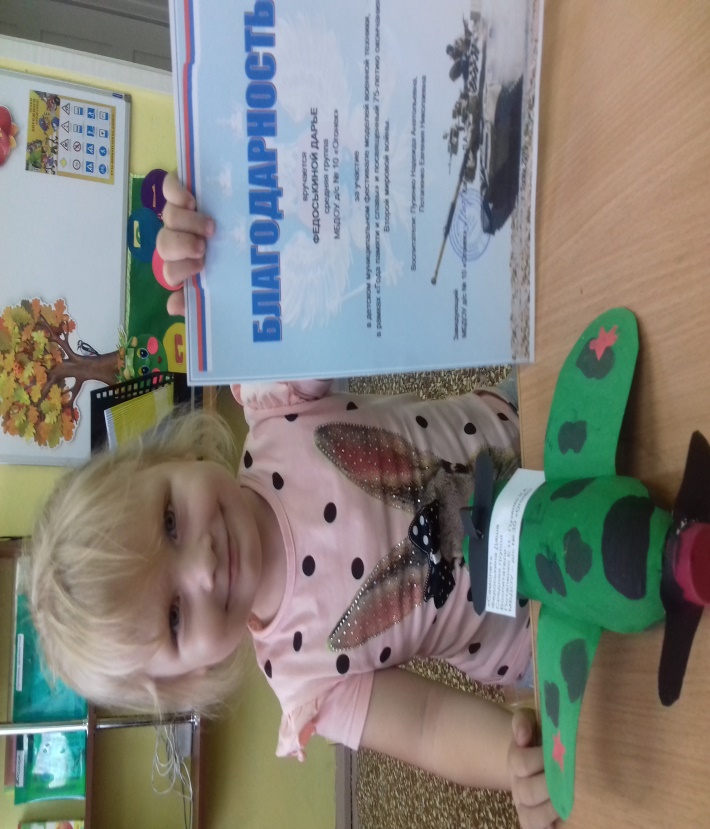 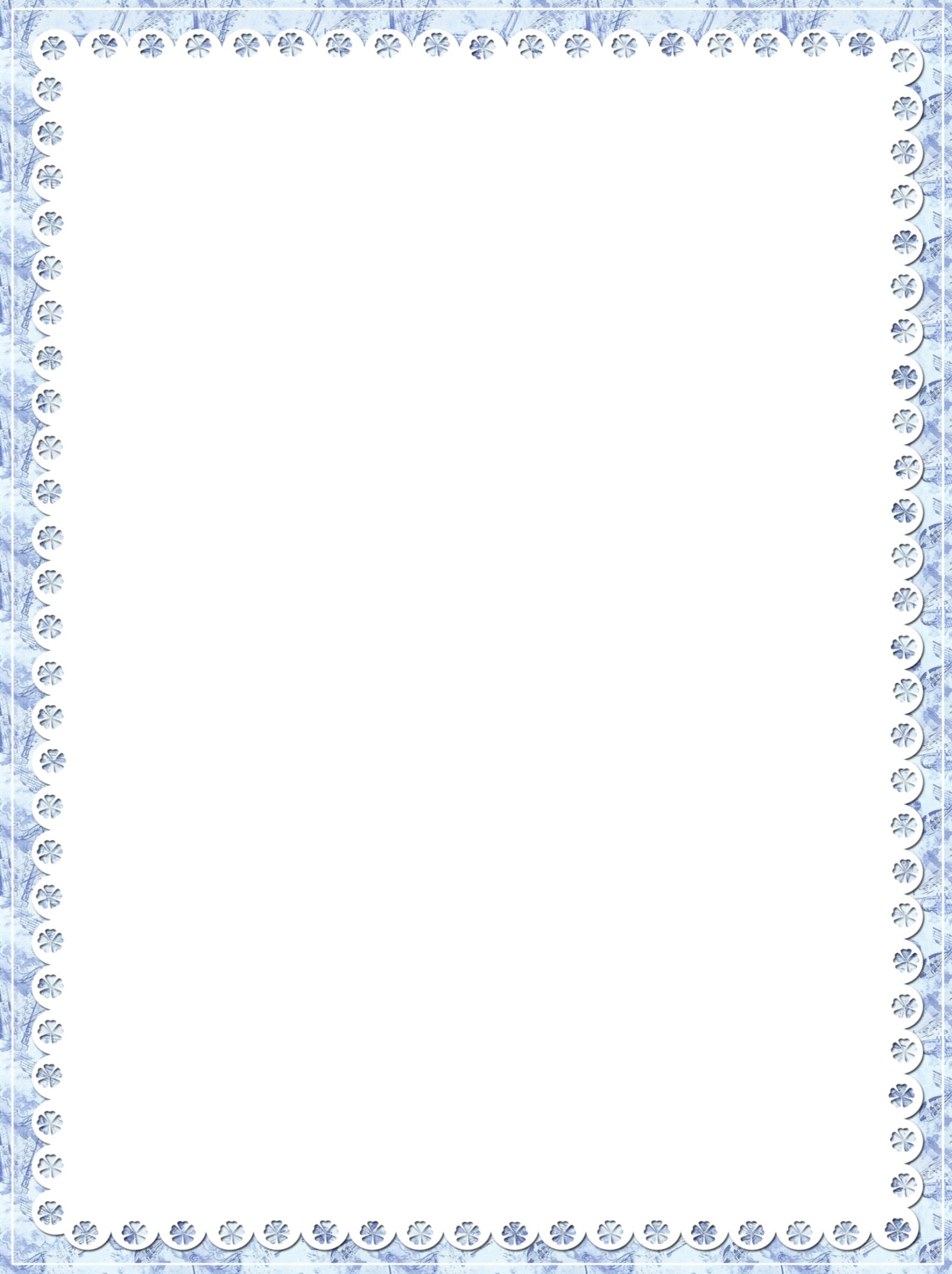 Праздники
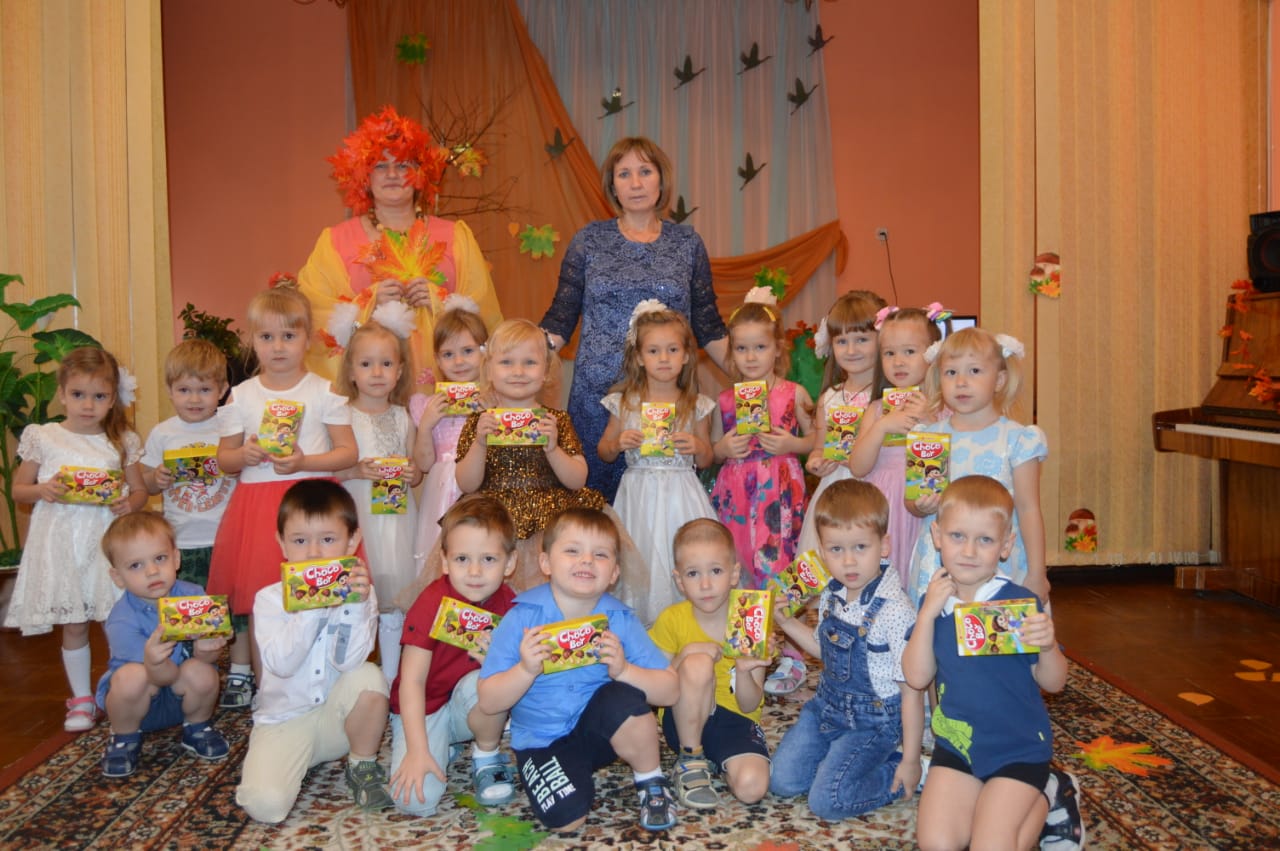 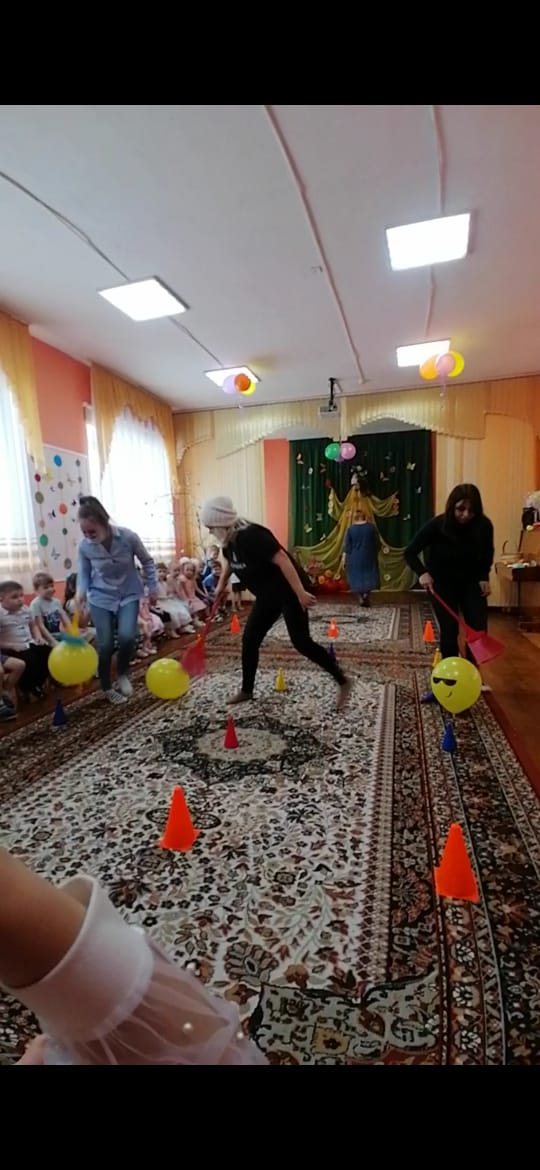 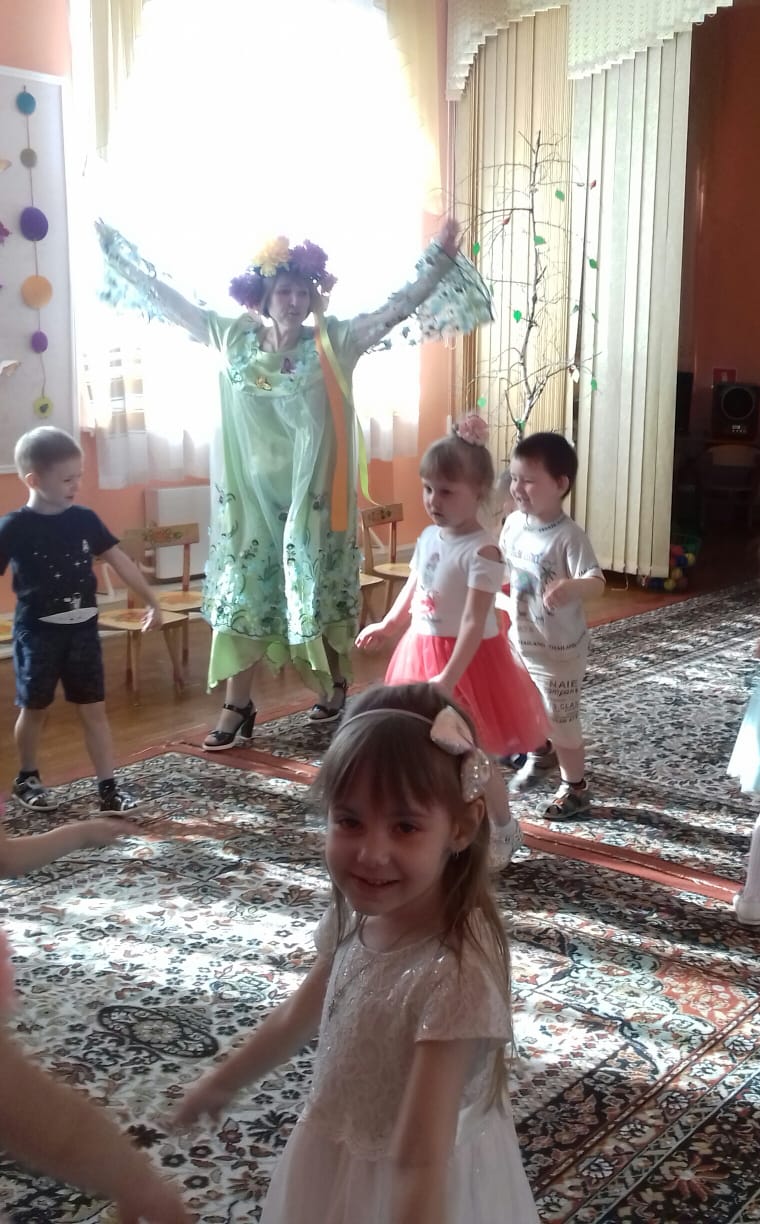 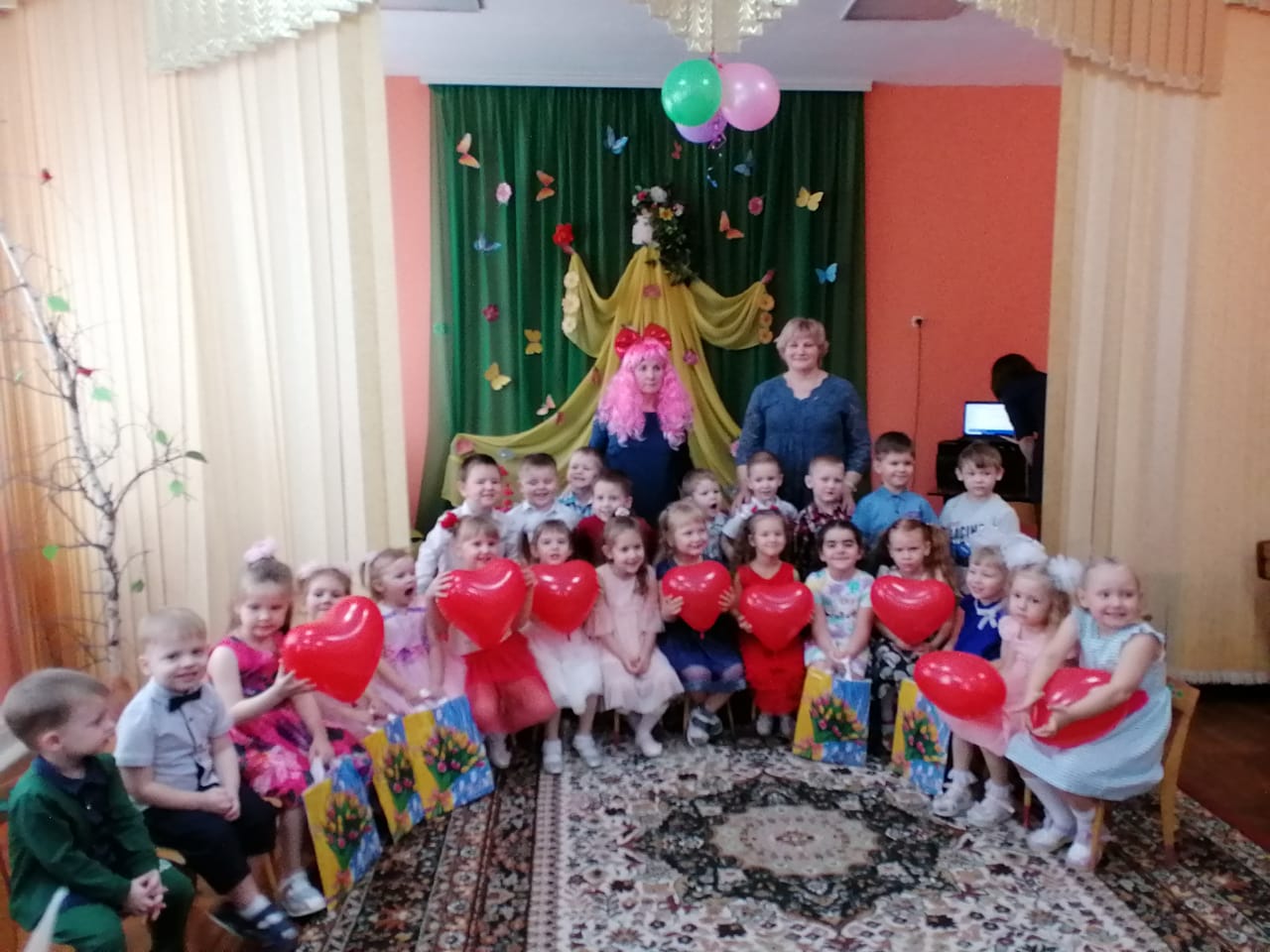 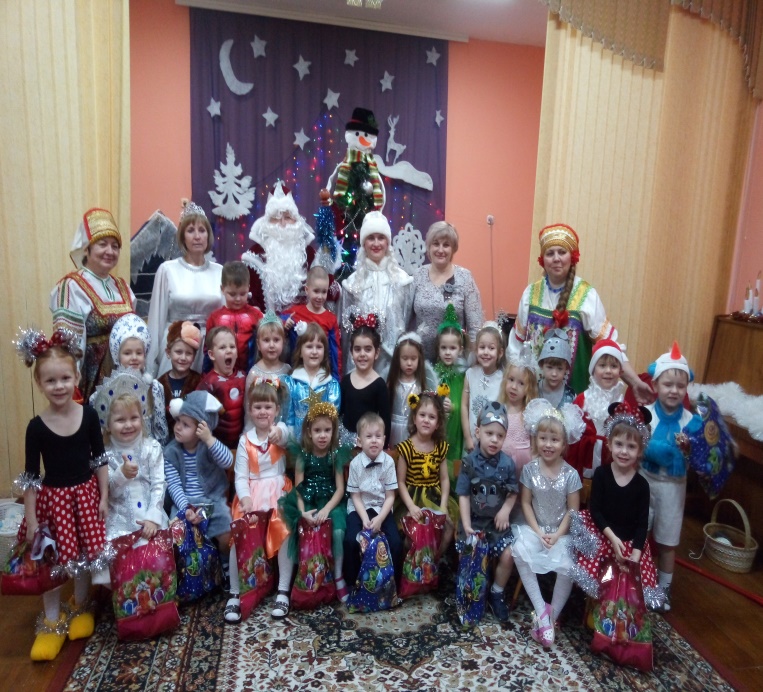 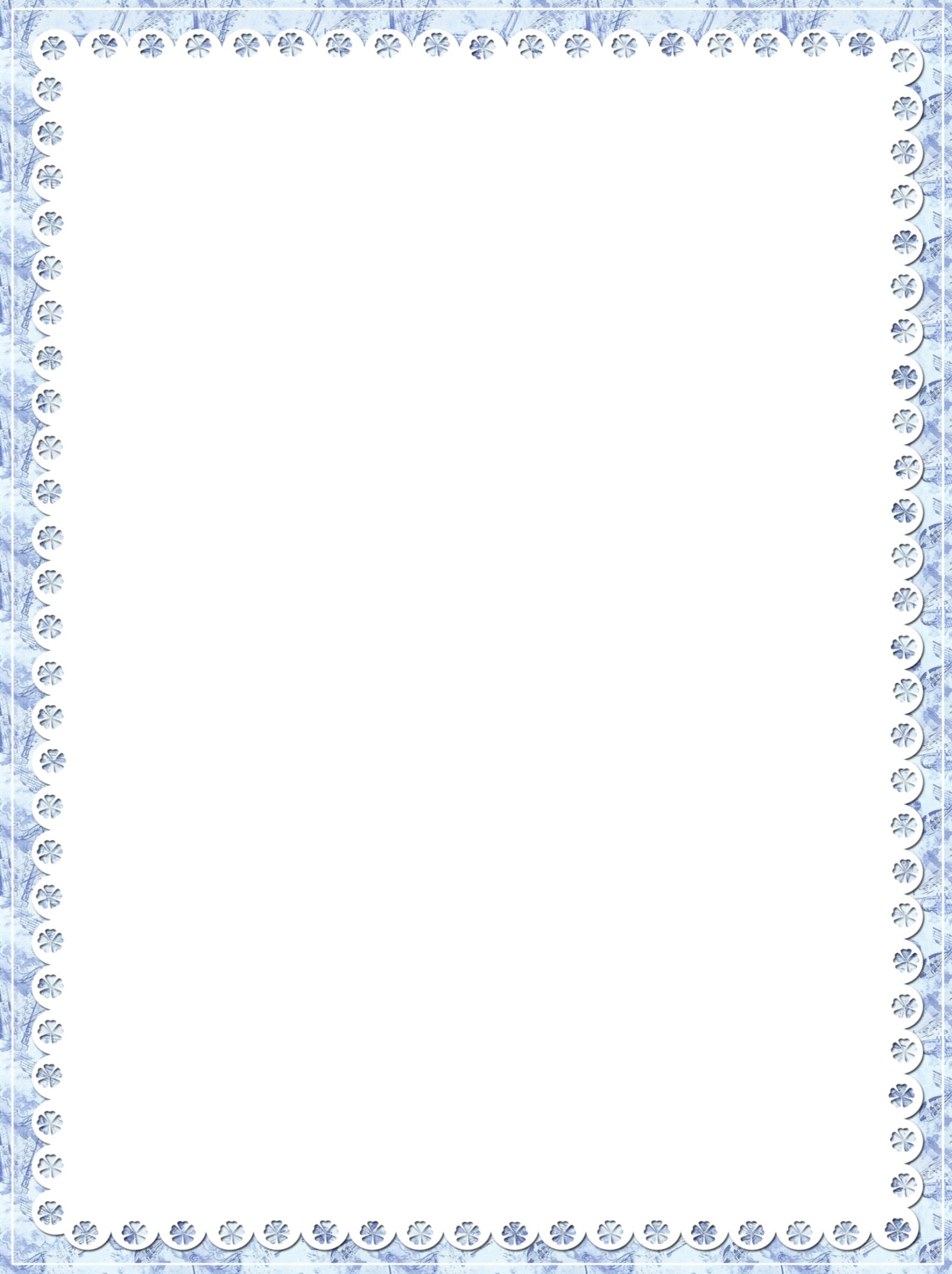 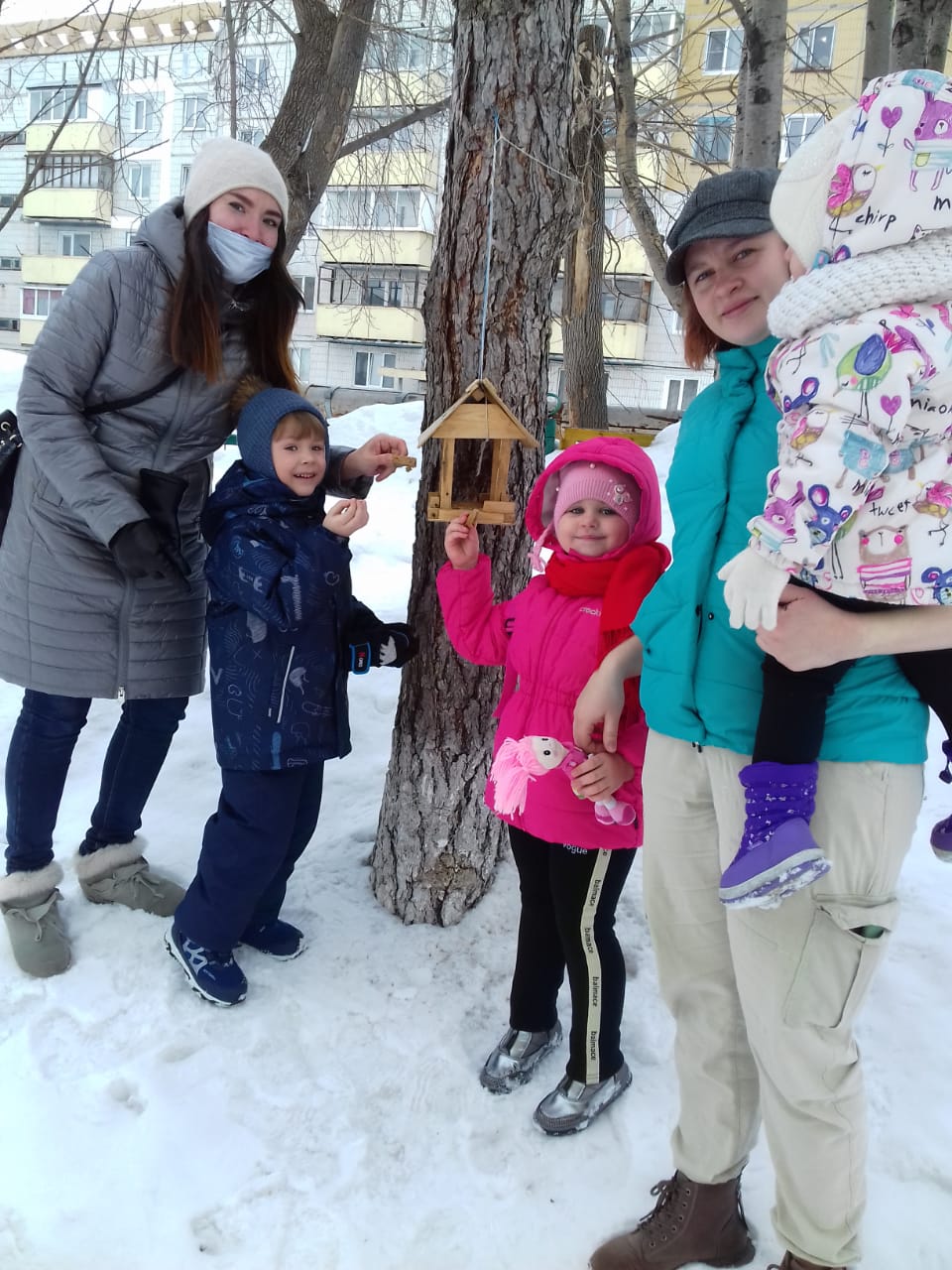 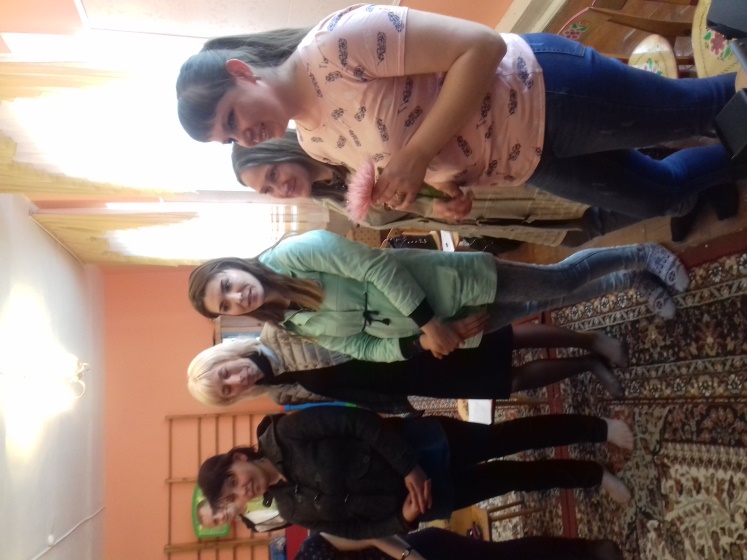